ATUGUBA & ASSOCIATES
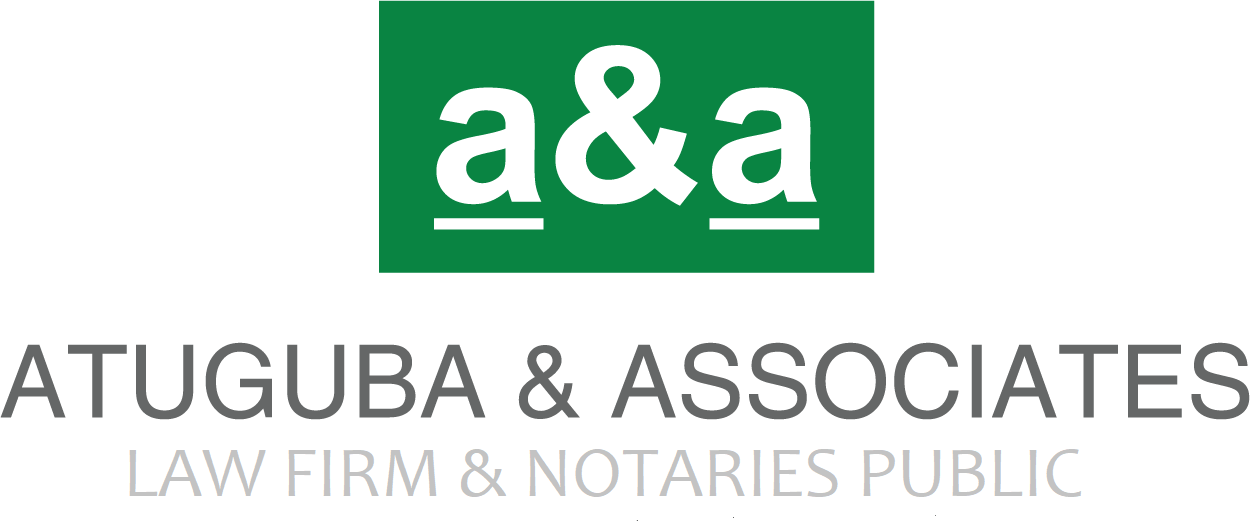 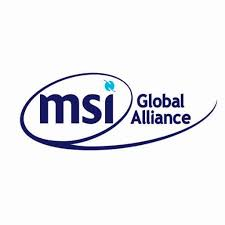 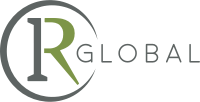 The Cyber Security Act 2020 (Act 1038): Yet another Act of Parliament or a Potent Tool in Dealing with the Menace of Cyber Crime?
MONTHLY CLE

Setor Foe-Ahorney

28th May, 2021
28/05/2021
Atuguba & Associates Presentation
1
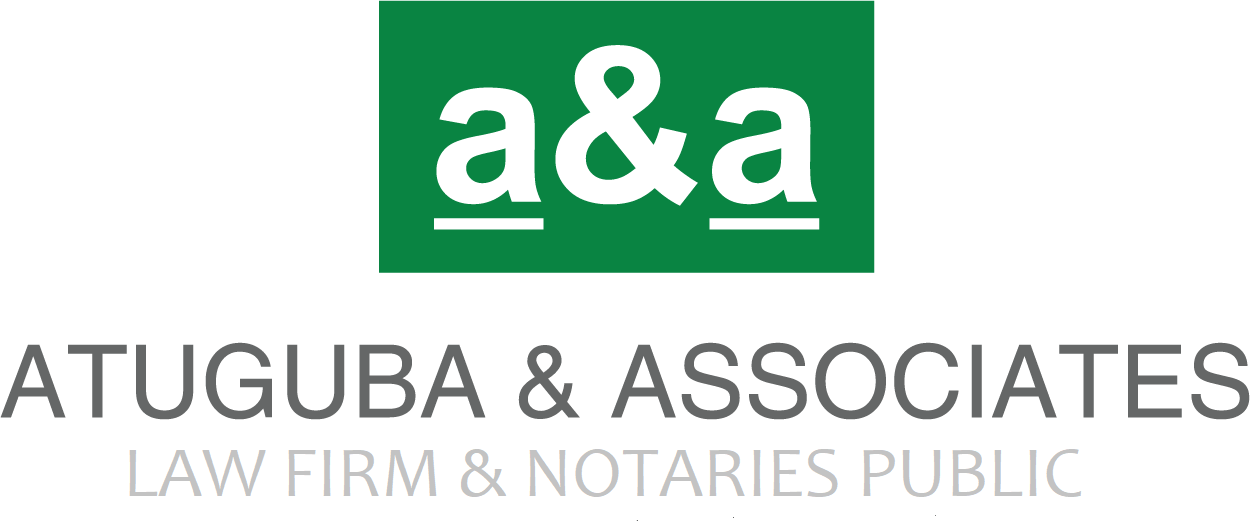 OUTLINE OF PRESENTATION
Introduction 
Definition of some key terms
Applicability of the Act
General Overview of the Act
African Union Convention on Cyber Security and Personal Data Protection
Strengths and Weaknesses of the Act
Conclusion: Potent Tool or Not?
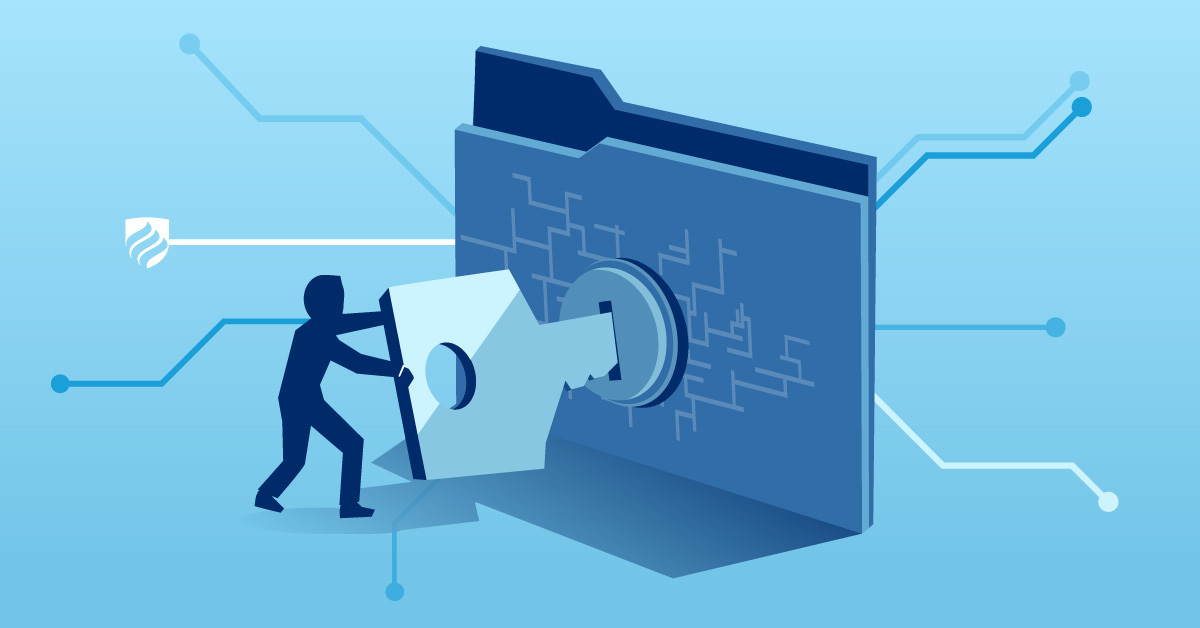 6/21/2021
Atuguba & Associates Presentation
2
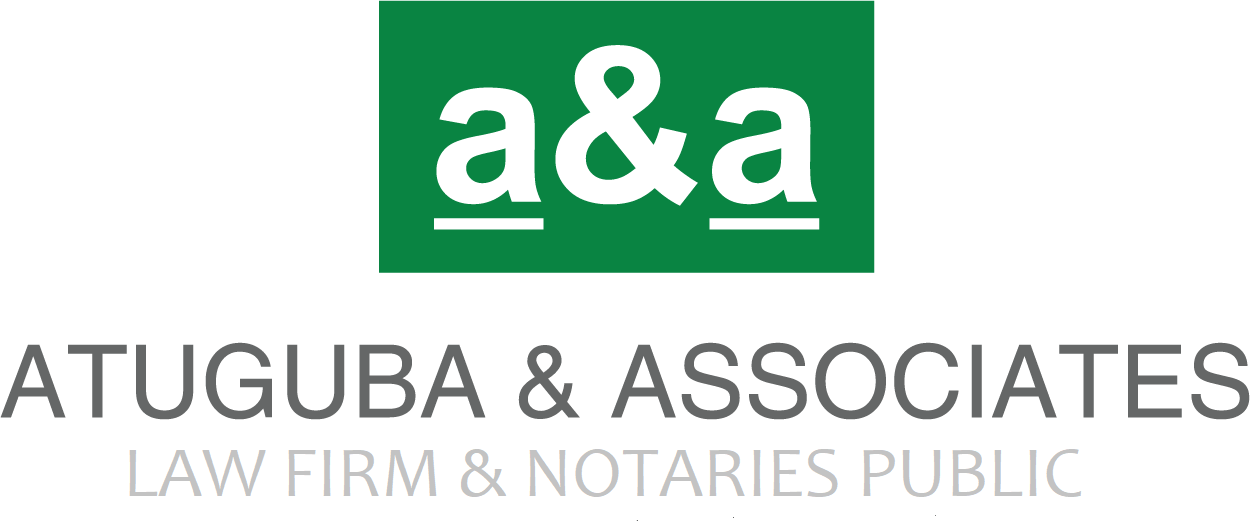 INTRODUCTION
Increasing reliance on ICT in Ghana has led to increased cybersecurity incidents
Ghana lost US$ 230 million between 2016 and 2018 to cybercrime (The Finder, 2018)
CYBER SECURITY ACT, 2020 (Act 1038) was passed to regulate cyber activities in Ghana
Cybersecurity Policy and Strategy
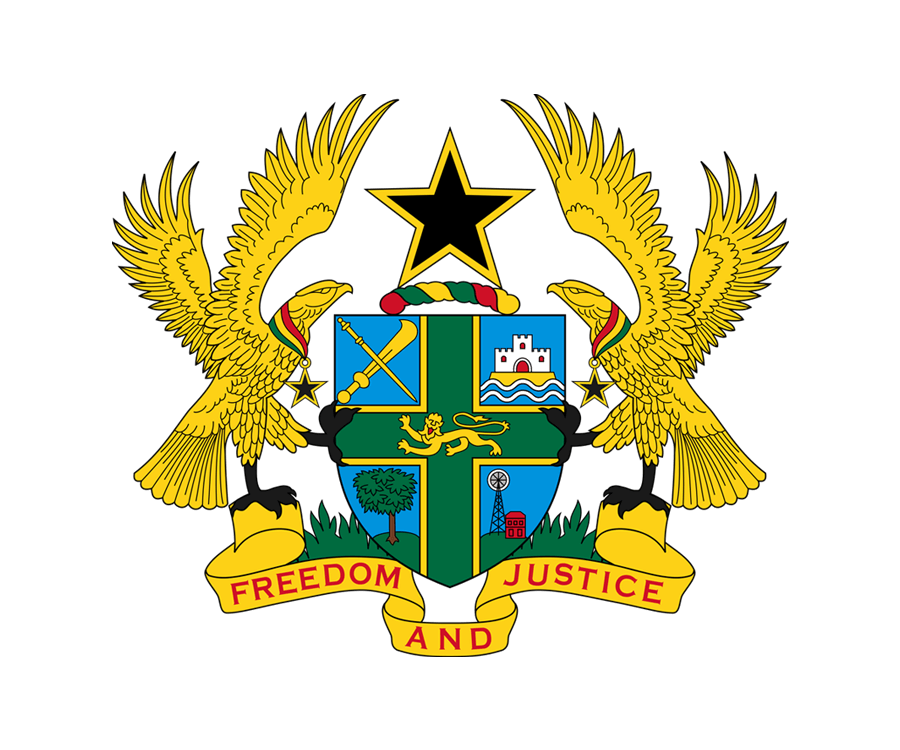 6/21/2021
Atuguba & Associates Presentation
3
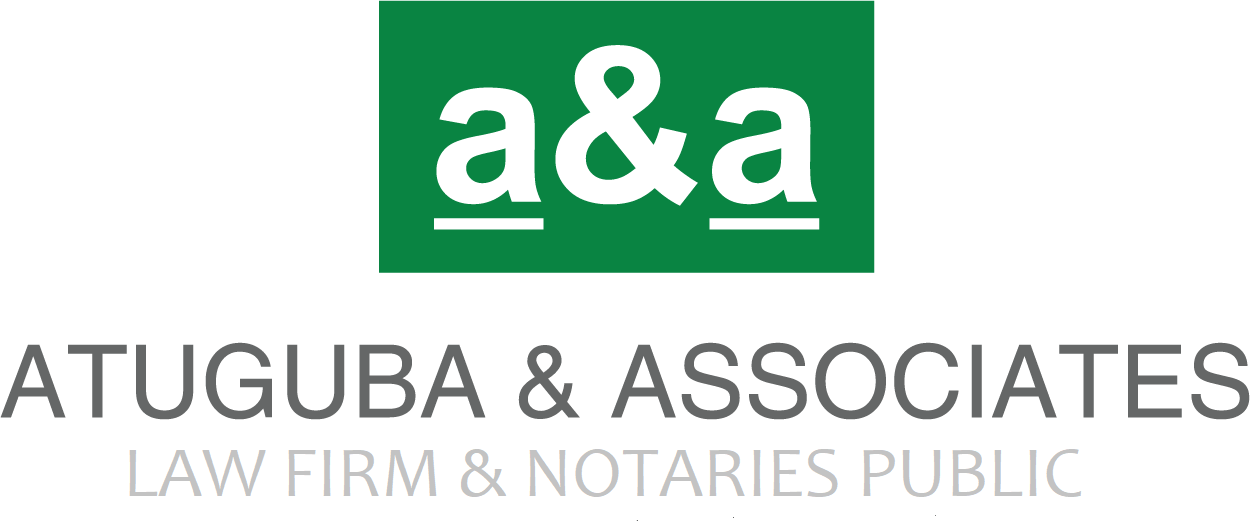 CYBER THREAT LANDSCAPE
Insider Threats
Ransomware/ Malware Attacks
Social Engineering Attacks (Phishing, Identity Theft etc)
Hacking
Mobile Device Security Threats
DoS Attacks
Advanced Persistent Threats (APTs)
Current State of Cybercrime in Ghana
Cyber Fraud
Data Breaches
Website Defacement
Others
Social Media Threats
E-Paymemnt Threats (Mobile Money)
Fake News
6/21/2021
Atuguba & Associates Presentation
4
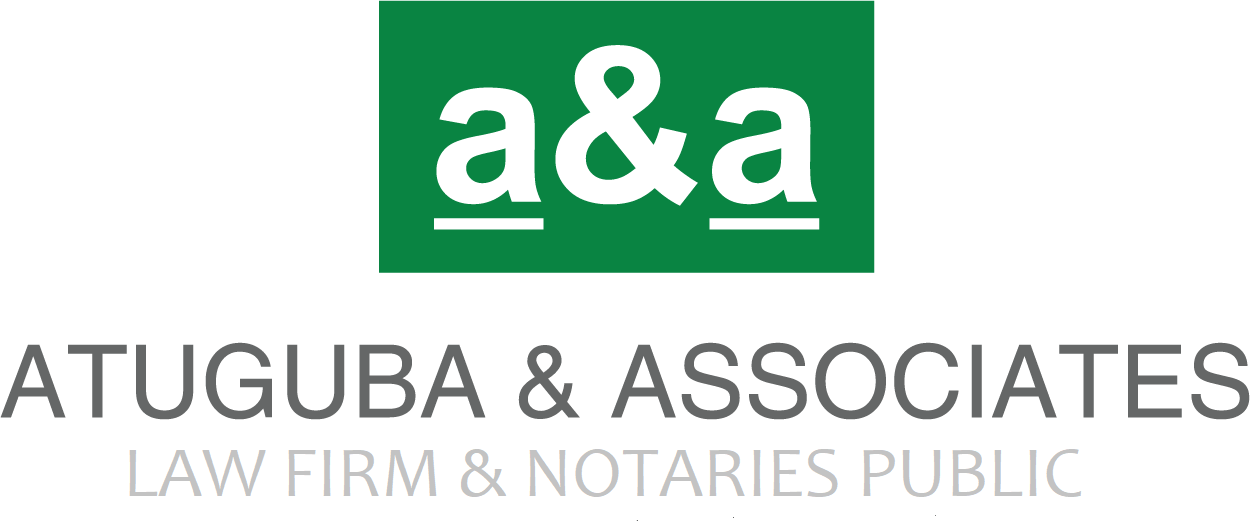 AN EXAMPLE OF CYBER THREAT IN THE USA
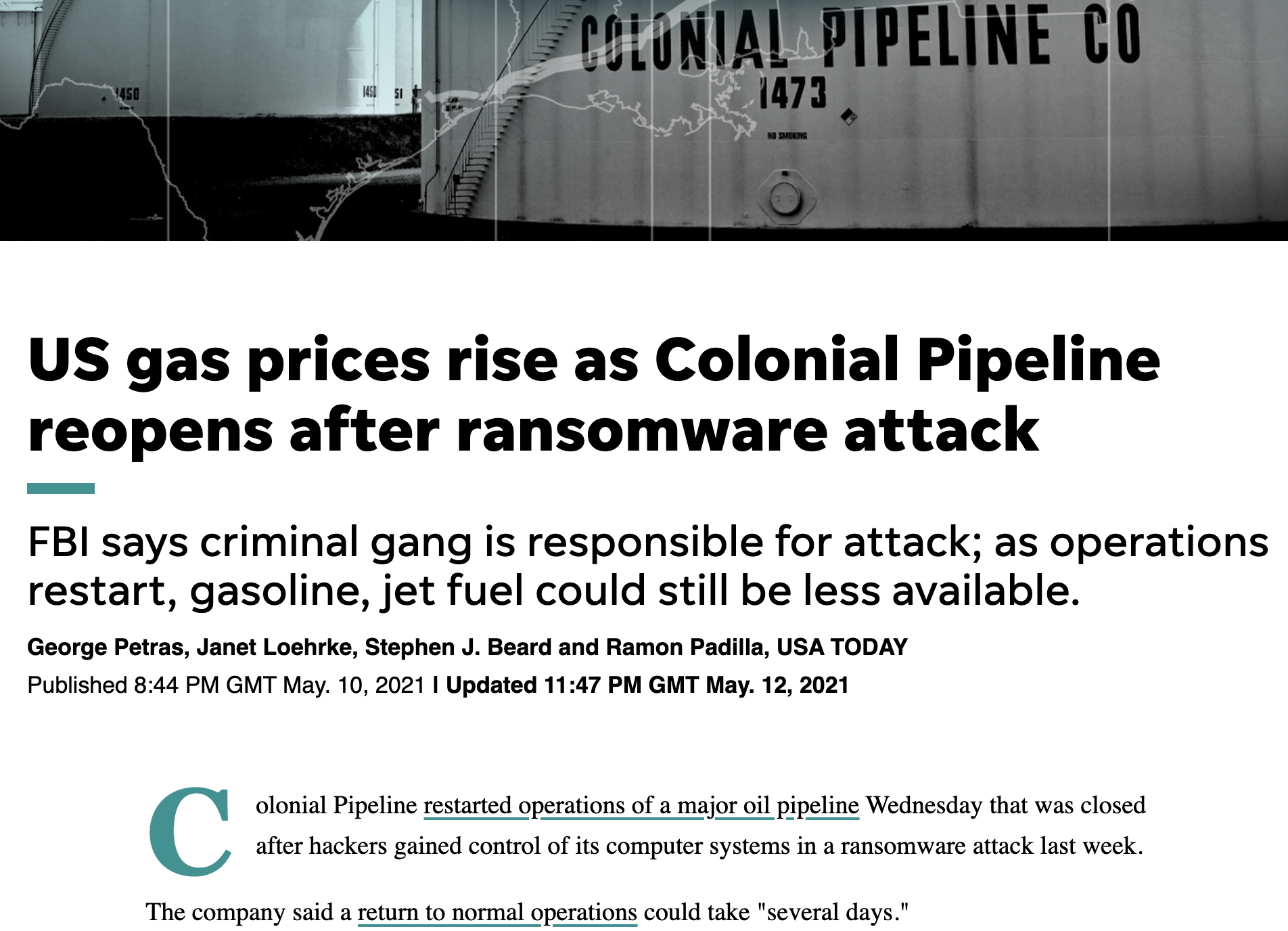 The USA gas company, Colonial Pipeline, had its network taken over by Darkside ransomware. The scammers in Russia demanded US$ 5 million in cryptocurrency
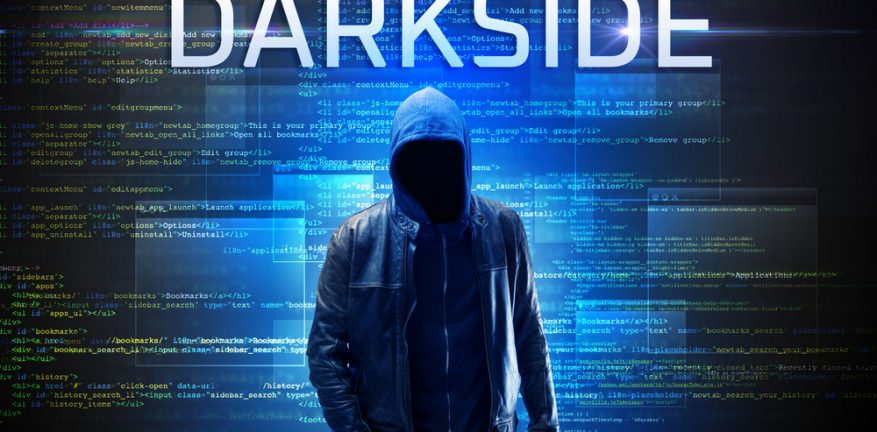 6/21/2021
Atuguba & Associates Presentation
5
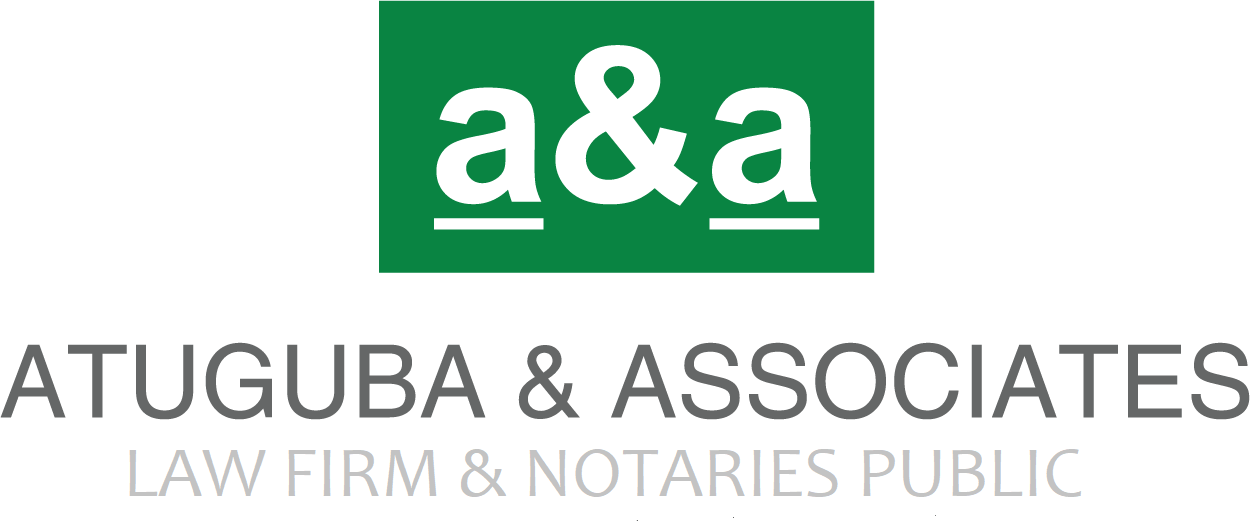 AN EXAMPLE OF CYBER THREAT IN AFRICA
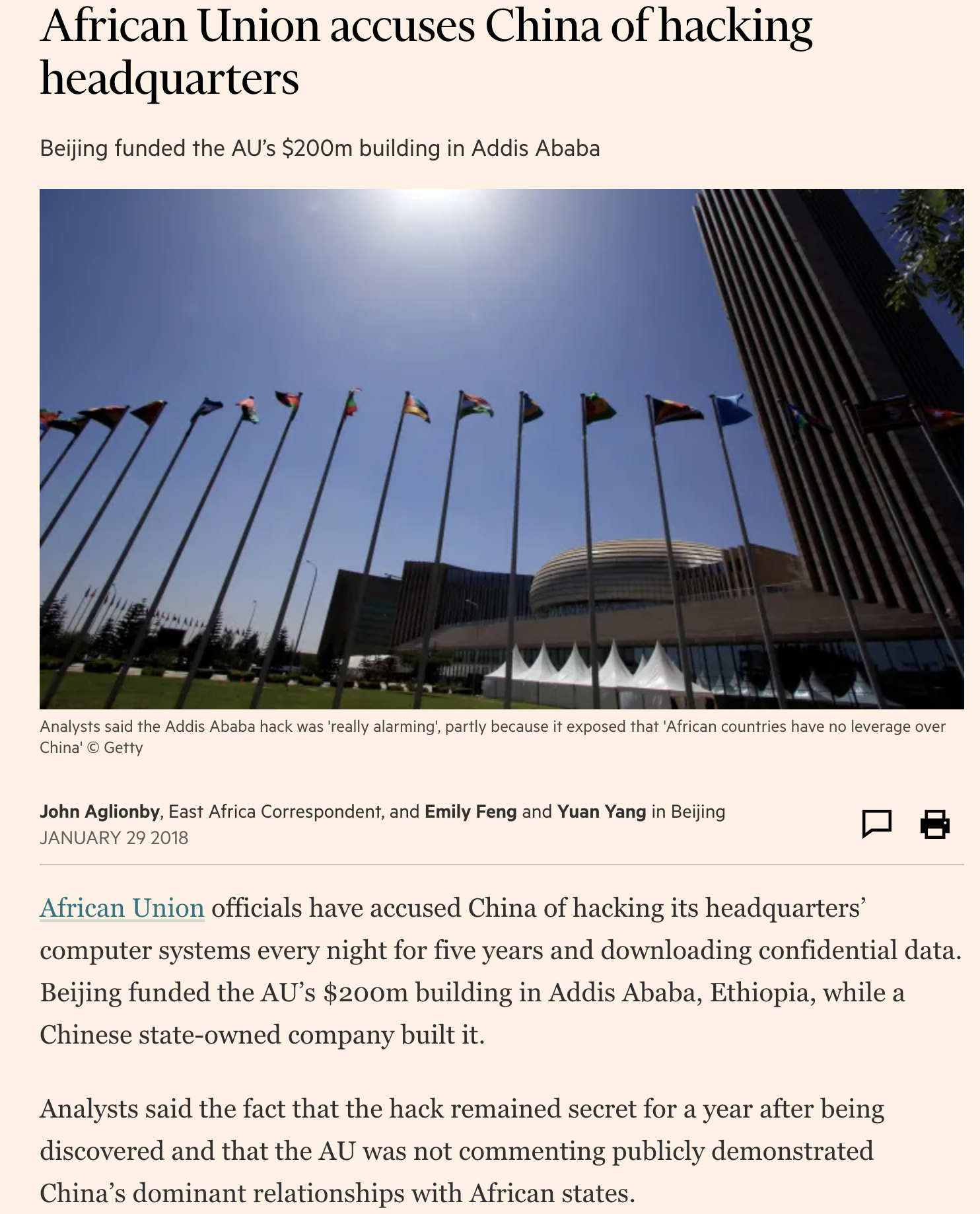 The purported data theft by the Chinese government at the African Union headquarters in Addis Ababa, Ethiopia.
The said act was alleged to have taken place over a period of 5 years before being discovered.
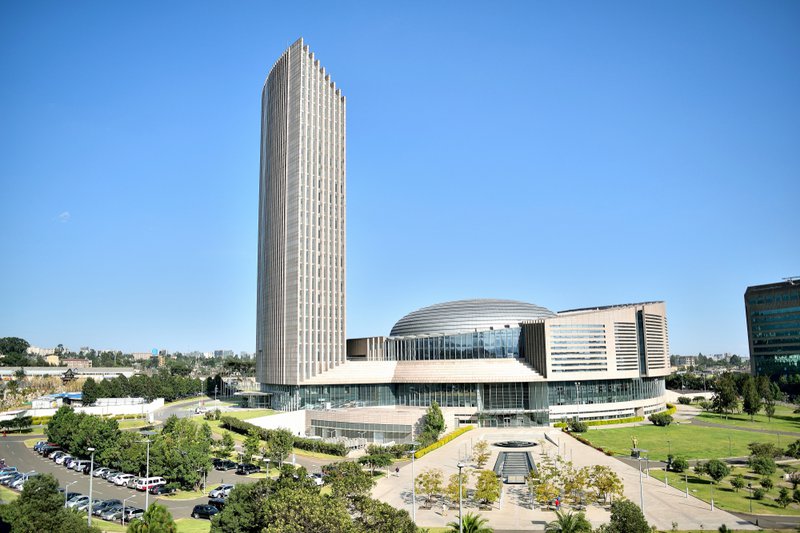 6/21/2021
Atuguba & Associates Presentation
6
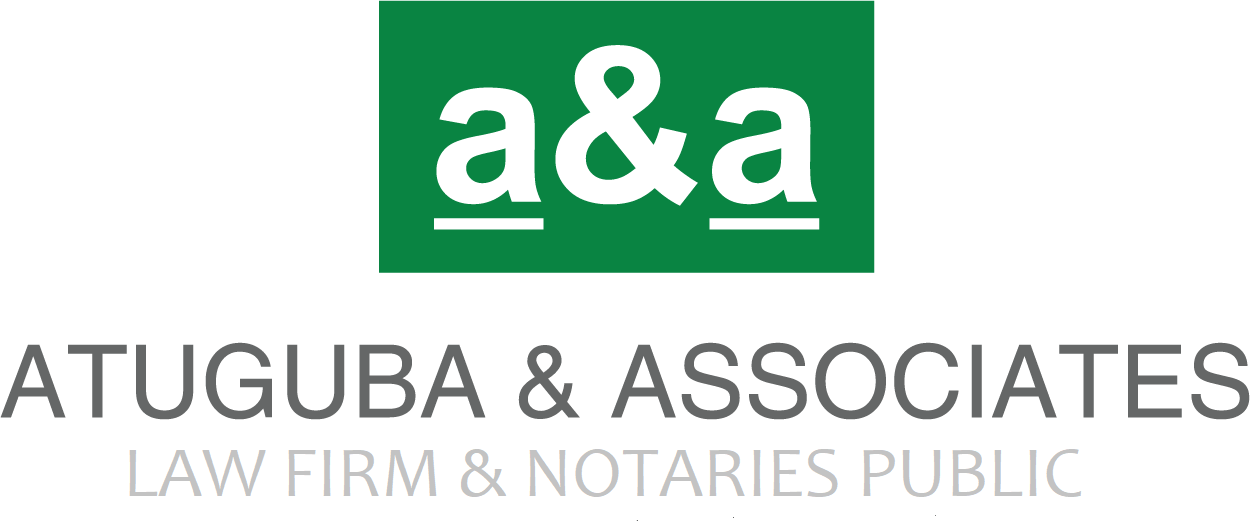 AN EXAMPLE OF CYBER THREAT IN GHANA
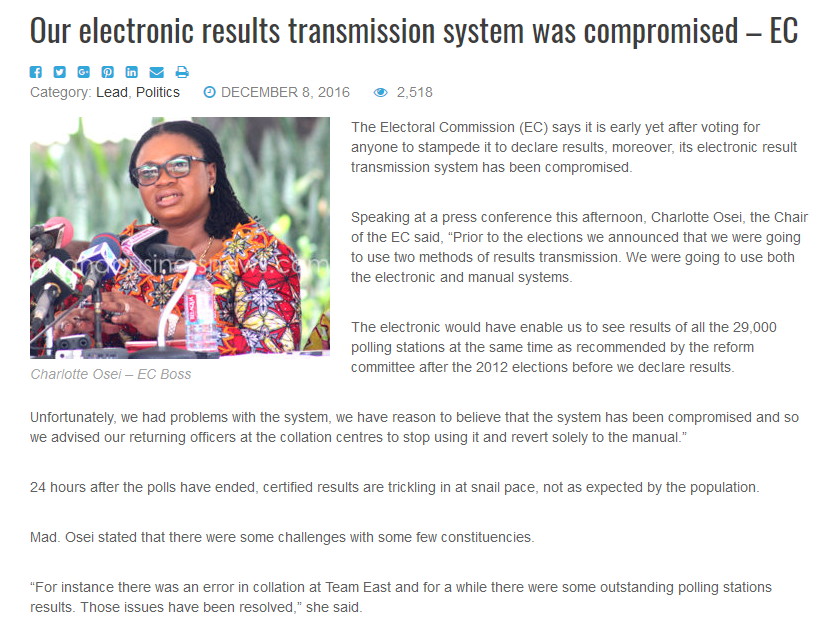 In 2016, electronic transmission of election results was compromised – Electoral Commission Chairperson
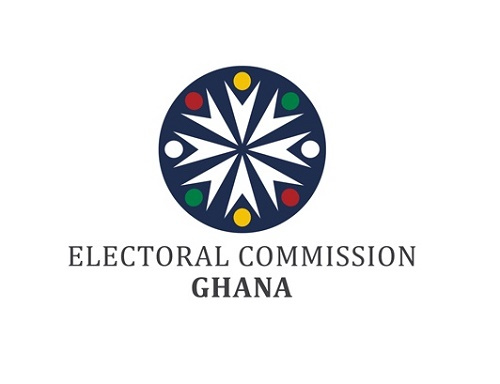 6/21/2021
Atuguba & Associates Presentation
7
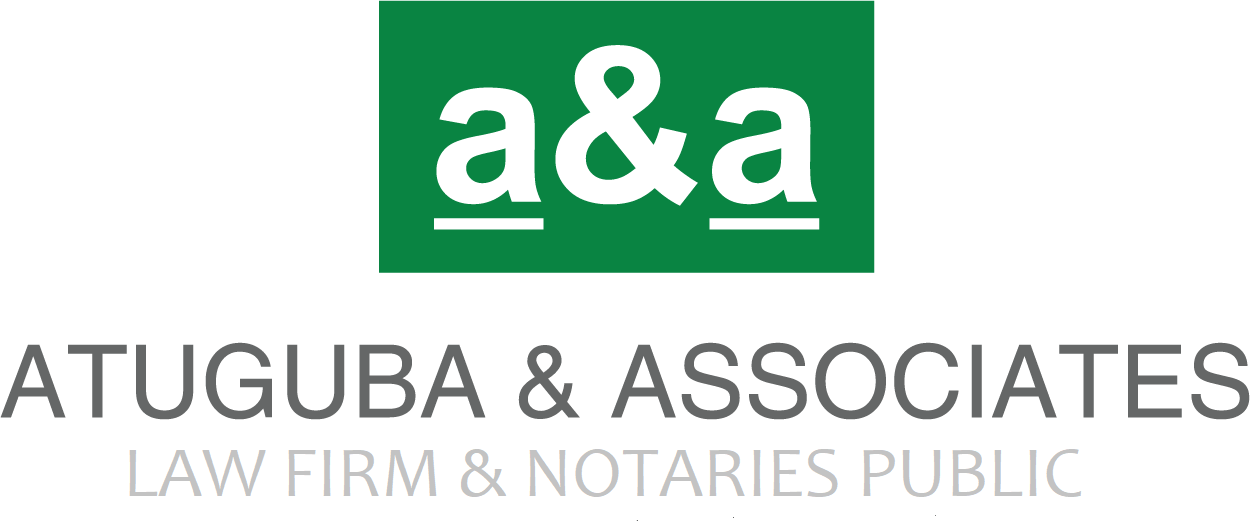 AN EXAMPLE OF CYBER THREAT AT A&A
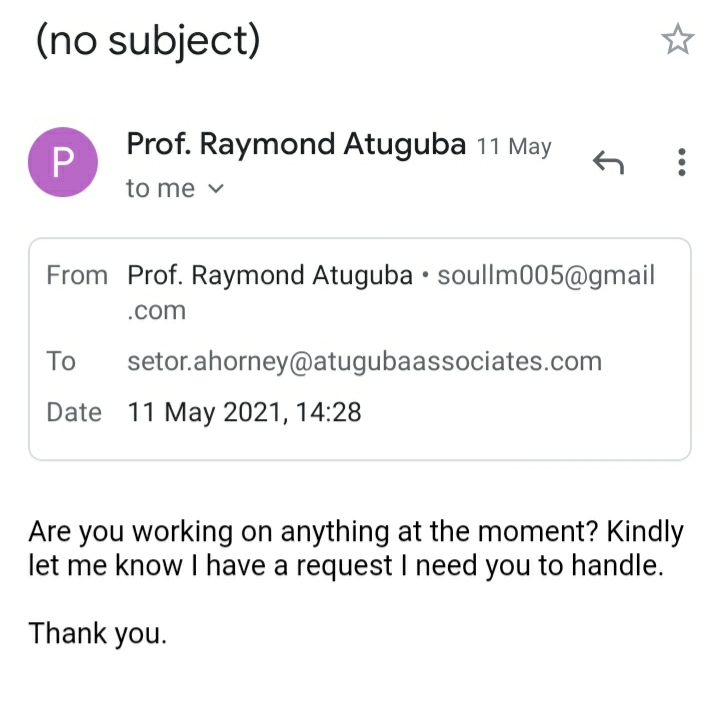 Phishing attack on A&A. The scammer posed as Prof. Raymond Atuguba requesting GHS 50,000 to pay a client.
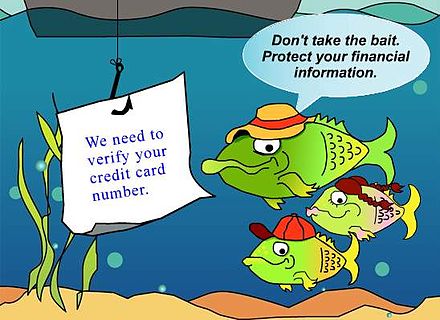 6/21/2021
Atuguba & Associates Presentation
8
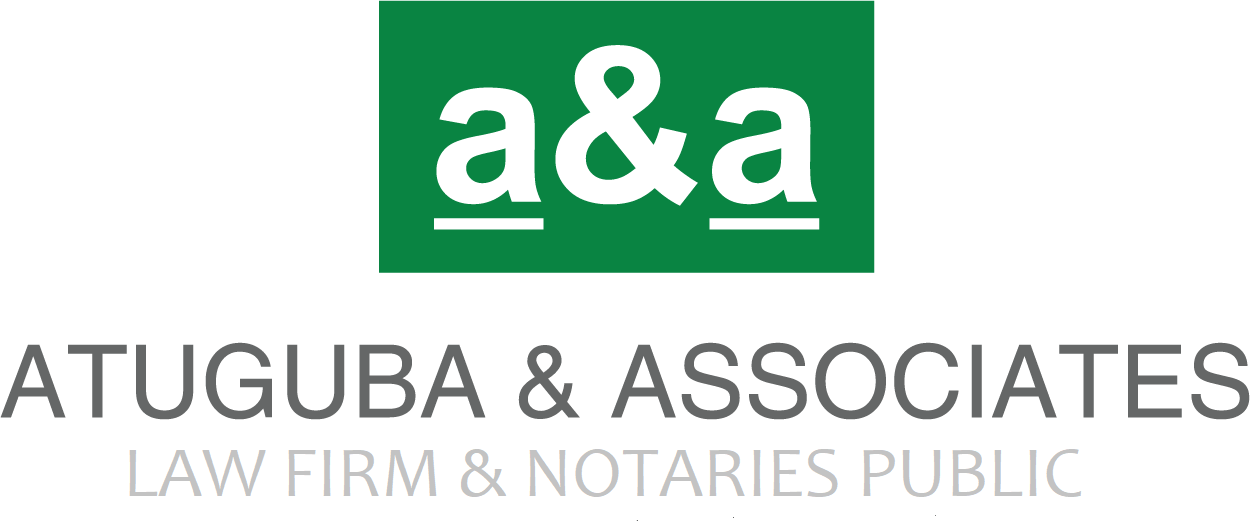 DEFINITION OF SOME KEY TERMS
CYBERSECURITY means the state in which a computer or computer system is protected from unauthorized access or attack for the purpose of ensuring that the information stored on such computer systems are protected.
CYBERSECURITY INCIDENT means an act or an attempt to gain unauthorized access to disrupt or misuse an information stored on a system.
CYBERSPACE means a technology infrastructure comprising of telecom network, the internet, computer networks and information systems.
6/21/2021
Atuguba & Associates Presentation
9
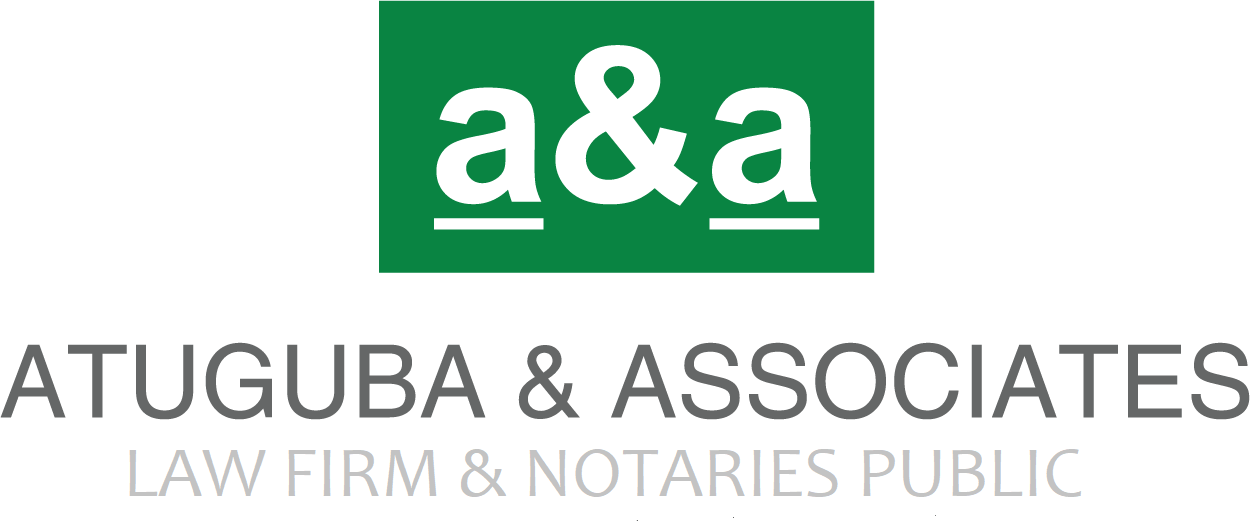 DEFINITION OF SOME KEY TERMS
COMPUTER SYSTEM means an arrangement of interconnected computers that is designed to perform one or more specific functions, and includes an information system; an operational technology system, a programmable logic controller, a supervisory control and a data acquisition system.
CYBERCRIME means the use of cyberspace or any electronic facility to commit a crime.
6/21/2021
Atuguba & Associates Presentation
10
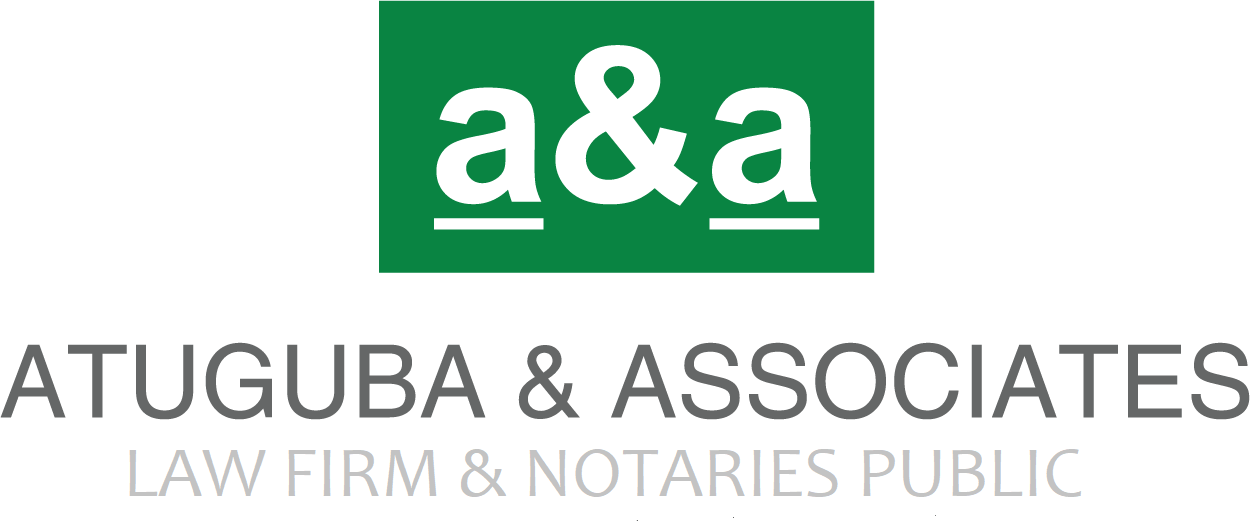 DEFINITION OF SOME KEY TERMS
CRITICAL INFORMATION INFRASTRUCTURE (CII) is any data, database, network, communications infrastructure, (or part thereof), or anything associated with them that has been declared a CII
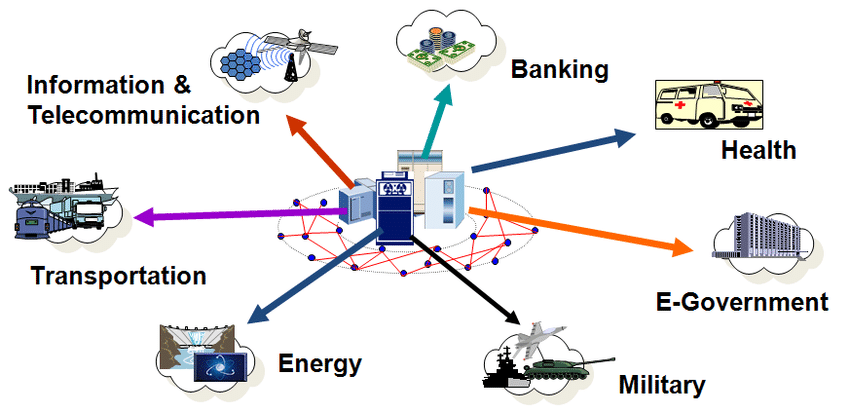 Critical Information Infrastructure in various areas
6/21/2021
Atuguba & Associates Presentation
11
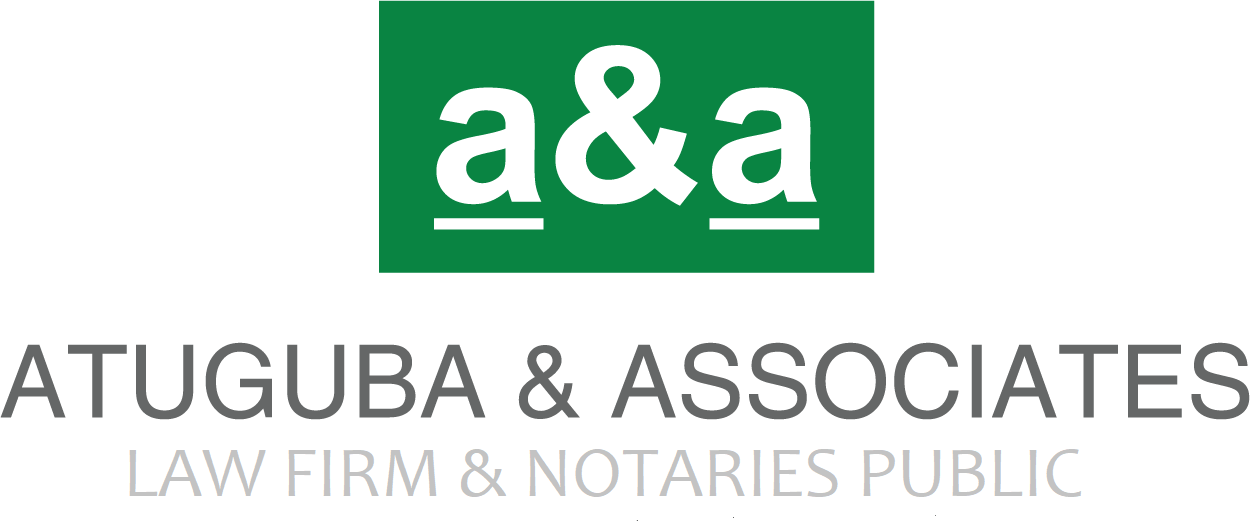 APPLICABILITY OF THE ACT
The Act applies to cyber security in the country and should be read together with other relevant Acts such as;
Criminal and other offences Act, 1960 (Act 29)
Evidence Act, 1975 (N.R.C.D. 323)
The Foreign Exchange Act, 2006 (Act 723)
Anti-Money Laundering Act, 2008 (Act 749)
Electronic Transactions Act, 2008 (Act 772)
Electronic Communications Act, 2008 (Act 775)
Economic and Organized Crime Office Act, 2010 (Act 804)
Mutual Legal Assistance Act, 2010 (Act 807)
Data Protection Act, 2012 (act 843); and 
Payment Systems and Services Act, 2019 (Act 987)
6/21/2021
Atuguba & Associates Presentation
12
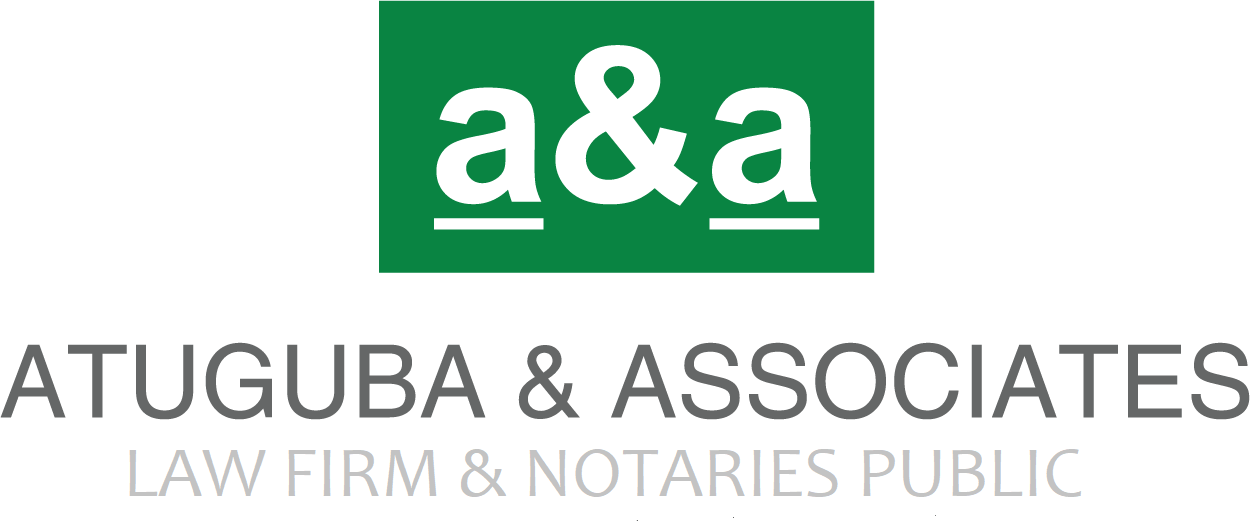 GENERAL OVERVIEW OF THE ACTA. The Cyber Security Authority
Some of the functions of the authority includes to;
Advise government and public institutions on matters relating to cyber security
Certify cybersecurity products and services
Promote the protection of children online
Establish and maintain a framework for dissemination of information on cybersecurity
Educate the public on cybercrime and cybersecurity
Collaborate with law enforcement agencies on matters relating to cybersecurity.
6/21/2021
Atuguba & Associates Presentation
13
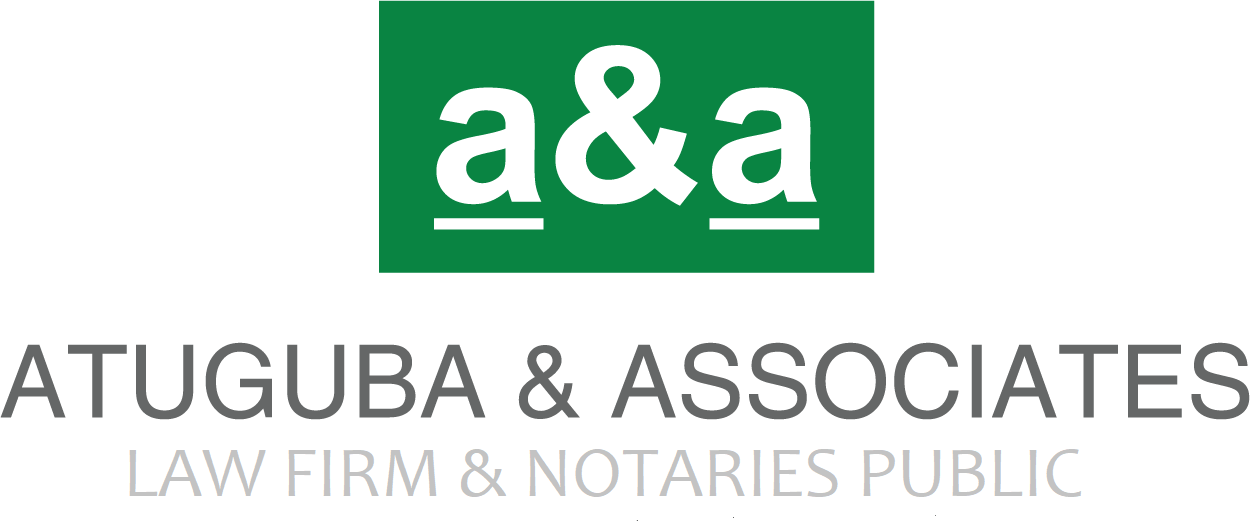 GENERAL OVERVIEW OF THE ACTB. Governance of the Authority
The governing authority consist of;
the Ministers responsible for Communications, Interior, National Security and Defense.
Director-General of the Authority appointed by the President under article 195
three persons from the Industry Forum nominated by the Industry Forum
three other persons nominated by the President on the advice of the Minister, at least two of whom are women

The chairperson and other members of Board shall be appointed by the President in accordance with Article 70 of the Constitution, 1992.
6/21/2021
Atuguba & Associates Presentation
14
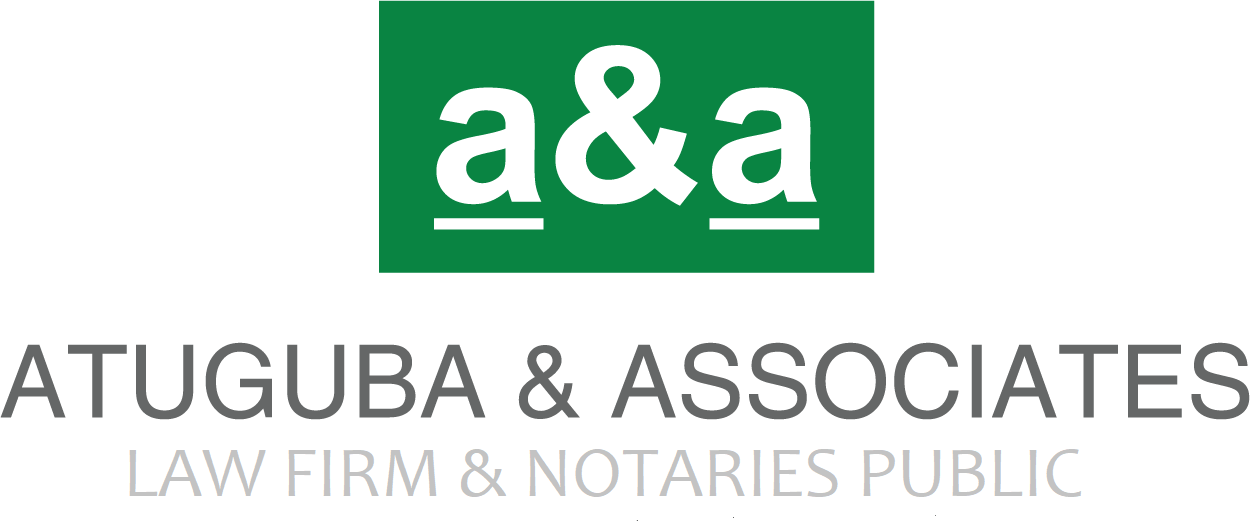 GENERAL OVERVIEW OF THE ACTB. Governance of the Authority
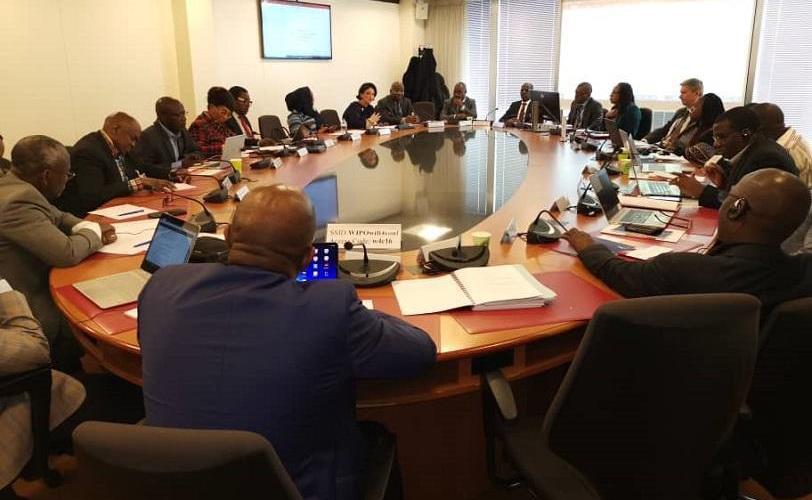 The Act shall establish a Joint Cybersecurity Committee from key sectors to collaborate with the Authority to implement the relevant cybersecurity measures.
6/21/2021
Atuguba & Associates Presentation
15
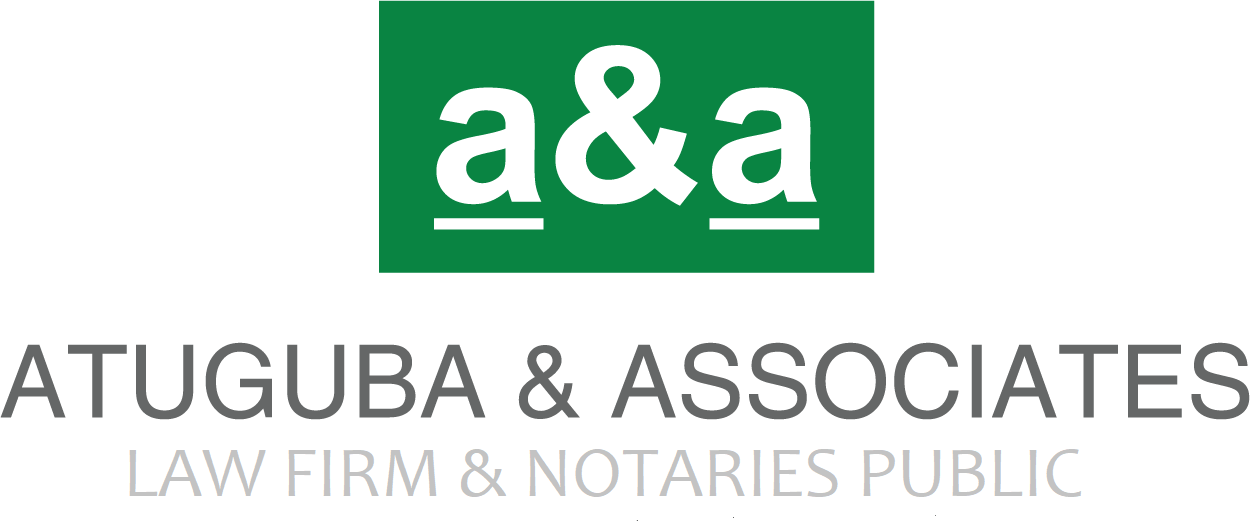 GENERAL OVERVIEW OF THE ACTC. Establishment of a Cybersecurity Fund
Sources of moneys for the fund (Sec 31)
Seed money approved by Parliament
Moneys lawfully payable to the Authority 
Grants, gifts, donations and other voluntary contributions
A charge determined by the Authority in accordance with the Fees and Charges (Miscellaneous) Act, 2018 (Act 983) and levied on persons licensed by the Bank of Ghana to carry on business
A proportion of the fees charged on all government e-services determined by the Authority in accordance with the Fee and Charges (Miscellaneous Provisions) Act, 2018 (Act 983)
A levy that may be imposed by Parliament on e-services
Any other moneys approved by Parliament for the funds
6/21/2021
Atuguba & Associates Presentation
16
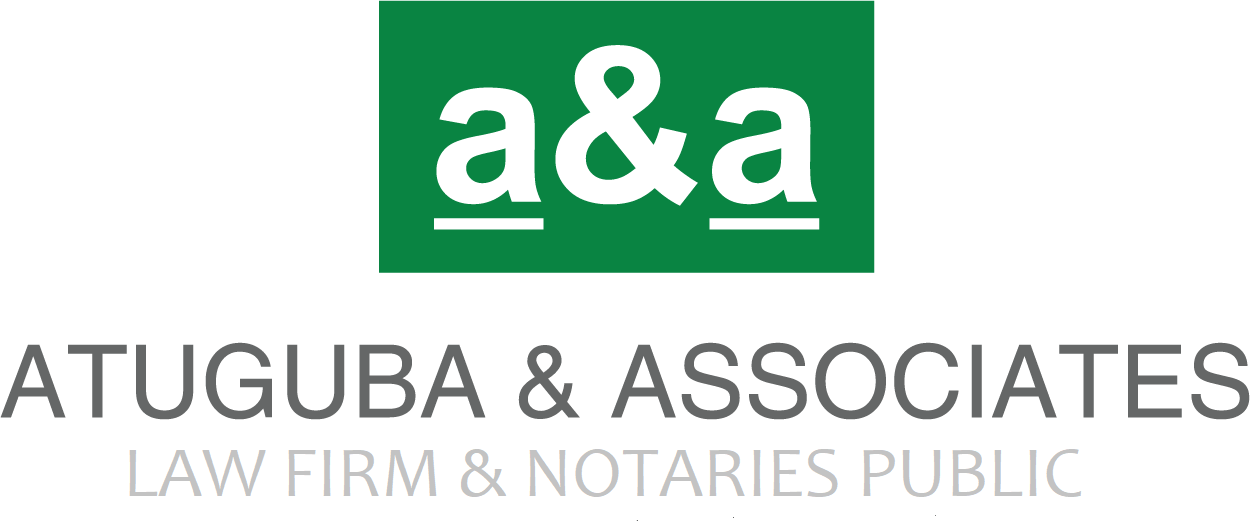 GENERAL OVERVIEW OF THE ACTD. Critical Information Infrastructure – Sec 35
The Minister may designate a computer system or computer network as a CII if the computer system or computer network is essential for national security, or the economic and social well-being of citizens and such designation shall be published in the gazette.
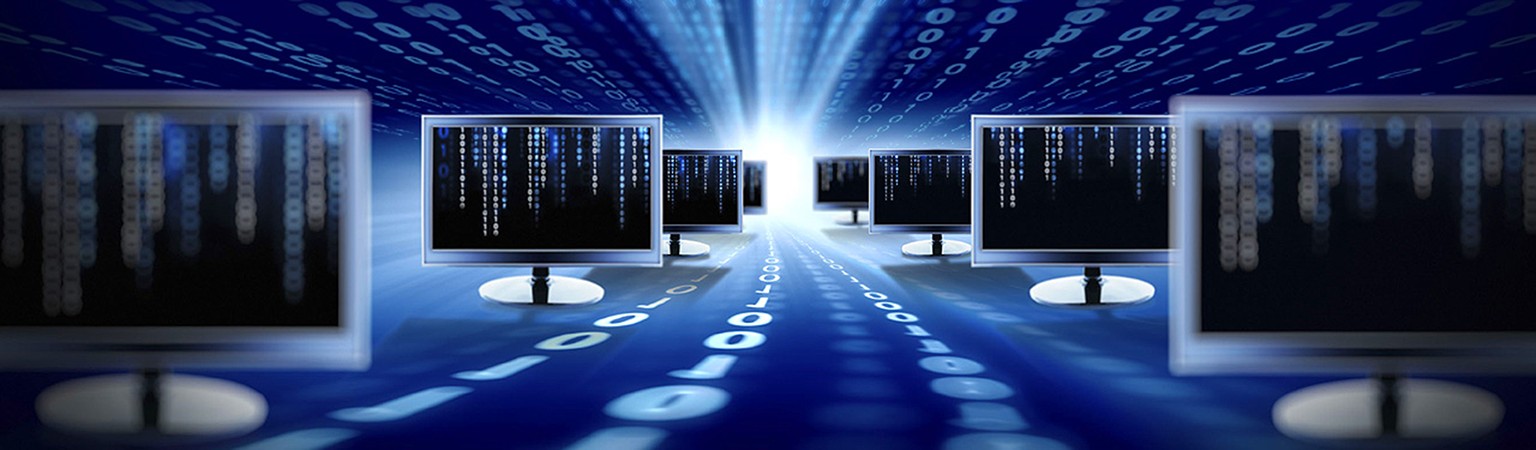 6/21/2021
Atuguba & Associates Presentation
17
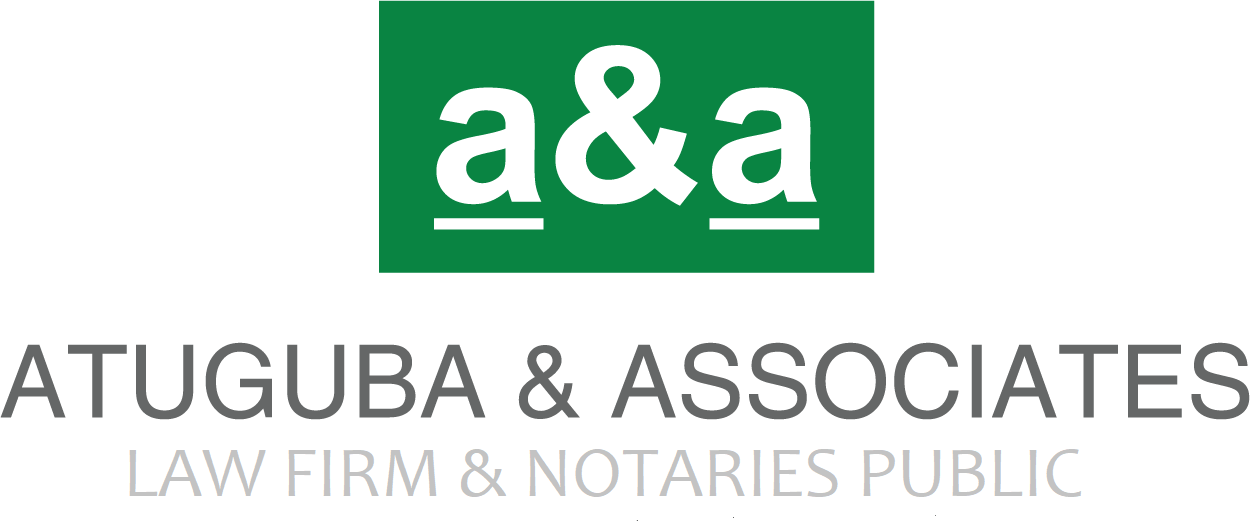 GENERAL OVERVIEW OF THE ACTE. Critical Information Infrastructure – Sec 35
Ownership is CII is non–transferable
It can be withdrawn when the computer system or computer network no longer satisfies the criteria of a CII.
The minister shall prescribe standards for the general management of a CII.
A periodic audit and inspection on a CII to ensure compliance with the provisions of the Act.
6/21/2021
Atuguba & Associates Presentation
18
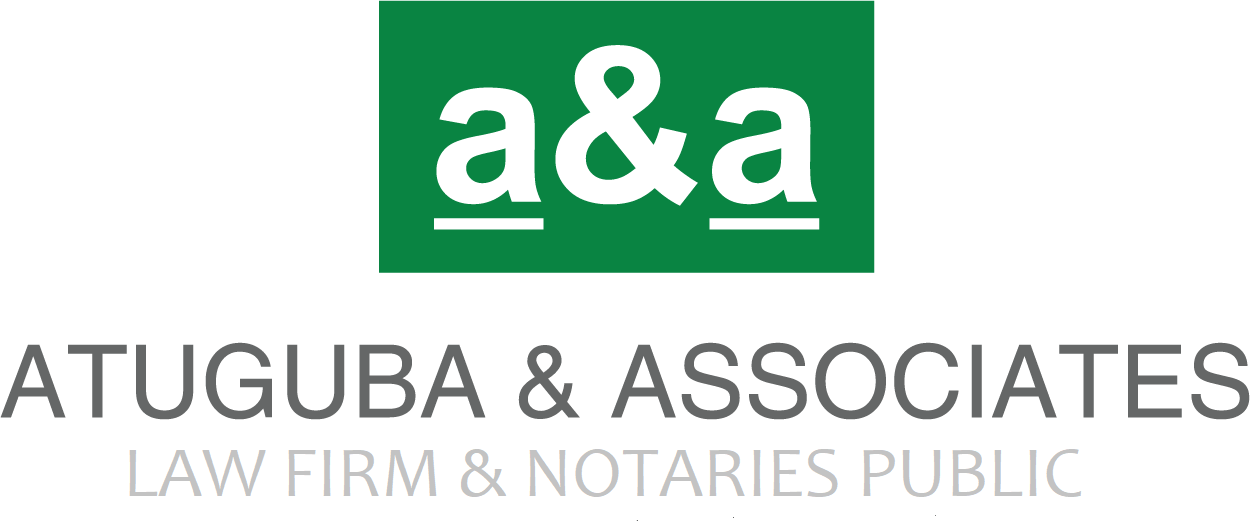 GENERAL OVERVIEW OF THE ACTF. National and Sectoral Computer Emergency Response Team – Sec 41 & 42
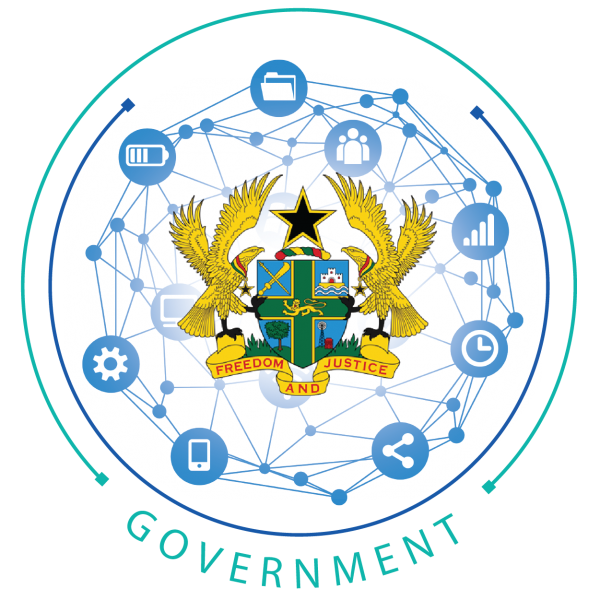 National Computer Emergency Response Team (NCERT) – Sec 41
Sectoral Computer Emergency Response Team (SCERT) – Sec 42
6/21/2021
Atuguba & Associates Presentation
19
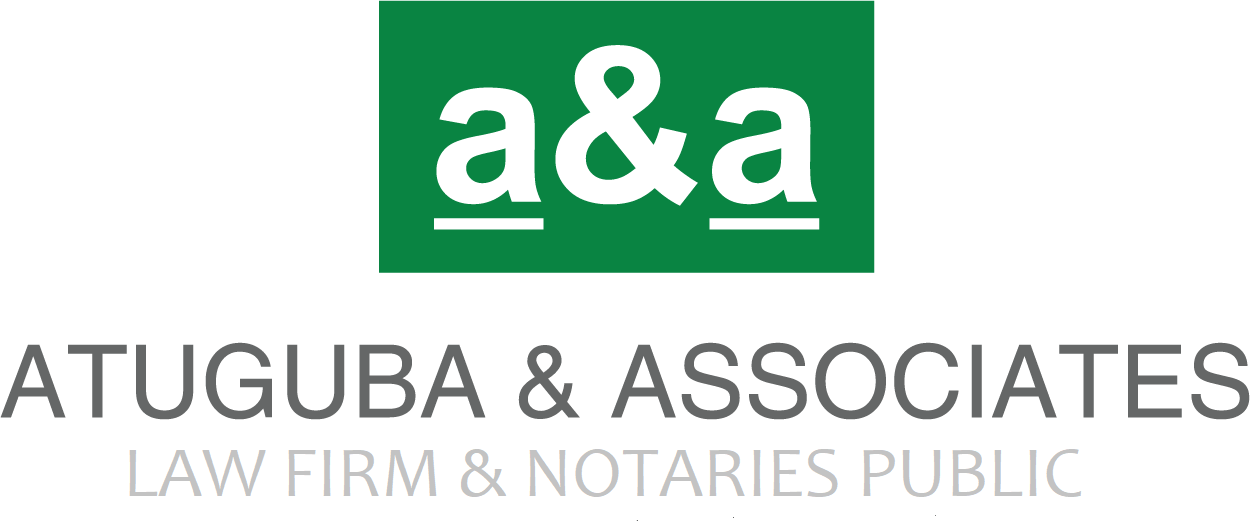 GENERAL OVERVIEW OF THE ACTG. Cyber Incident Monitoring and Reporting
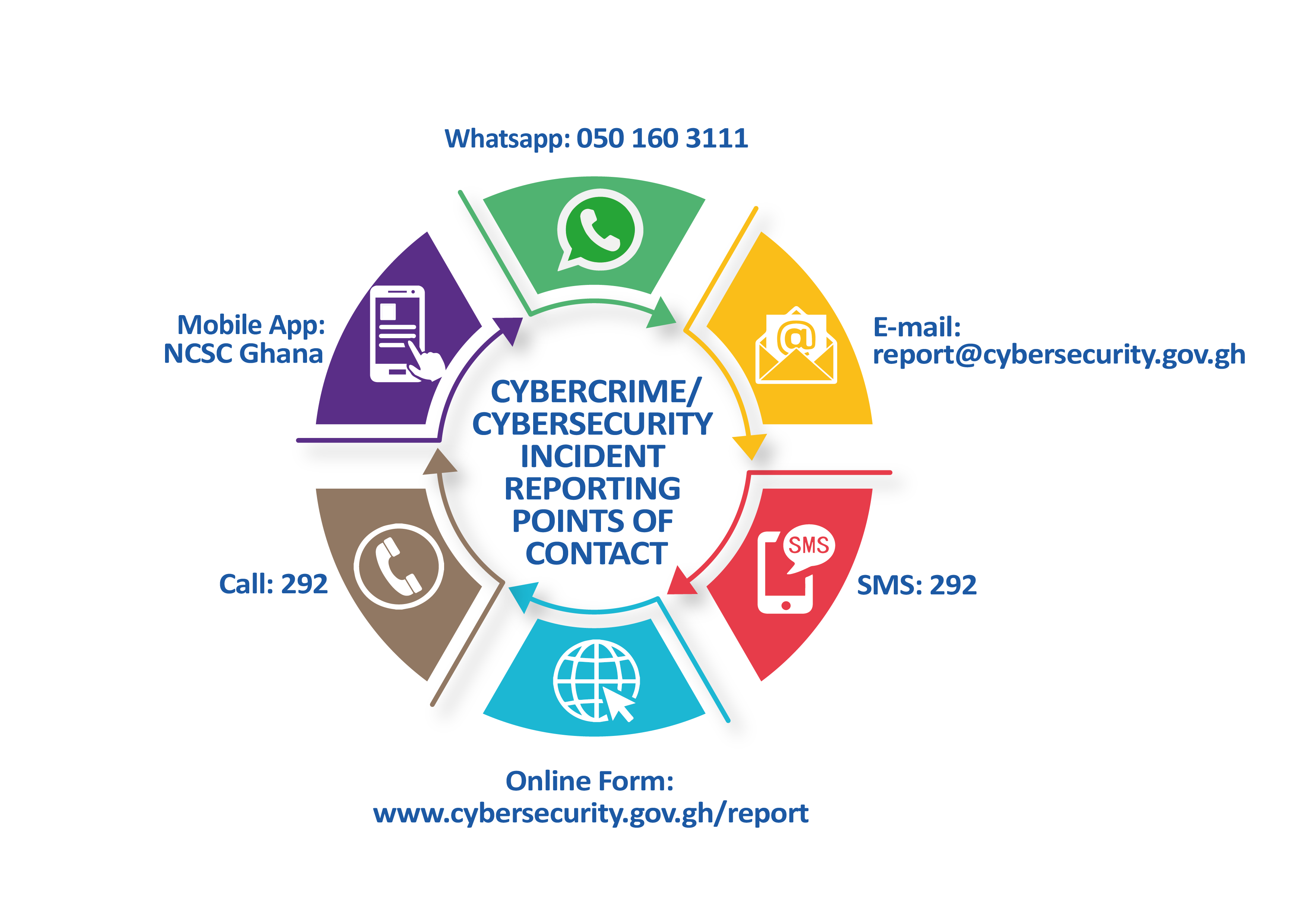 Establishment of Cyber Incident Monitoring and Reporting Systems (CIMRS). 
The Authority upon receipt of any information of a cybersecurity incident shall circulate the information to SCERT, a licensee or any other relevant institution.
6/21/2021
Atuguba & Associates Presentation
20
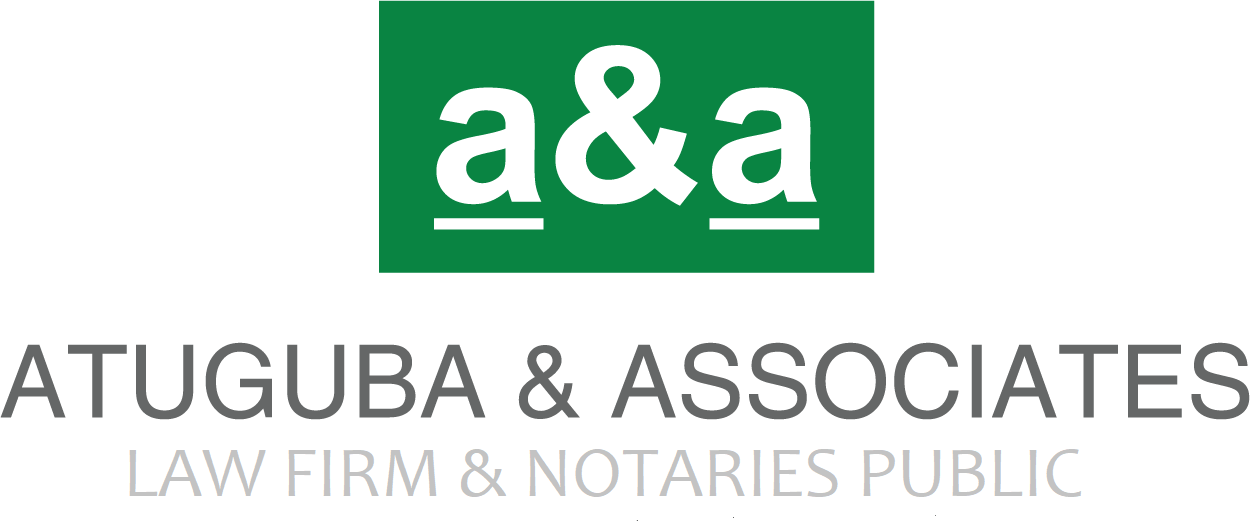 GENERAL OVERVIEW OF THE ACTH. Licensing of Cybersecurity Services Providers
A person shall require a license issued by the Authority to provide cybersecurity service
The license is not transferable and valid for 2 years, subject to renewal. 
The license can be revoked and suspended due to disclosed incidence of fraud or misrepresentation and non-compliance respectively
6/21/2021
Atuguba & Associates Presentation
21
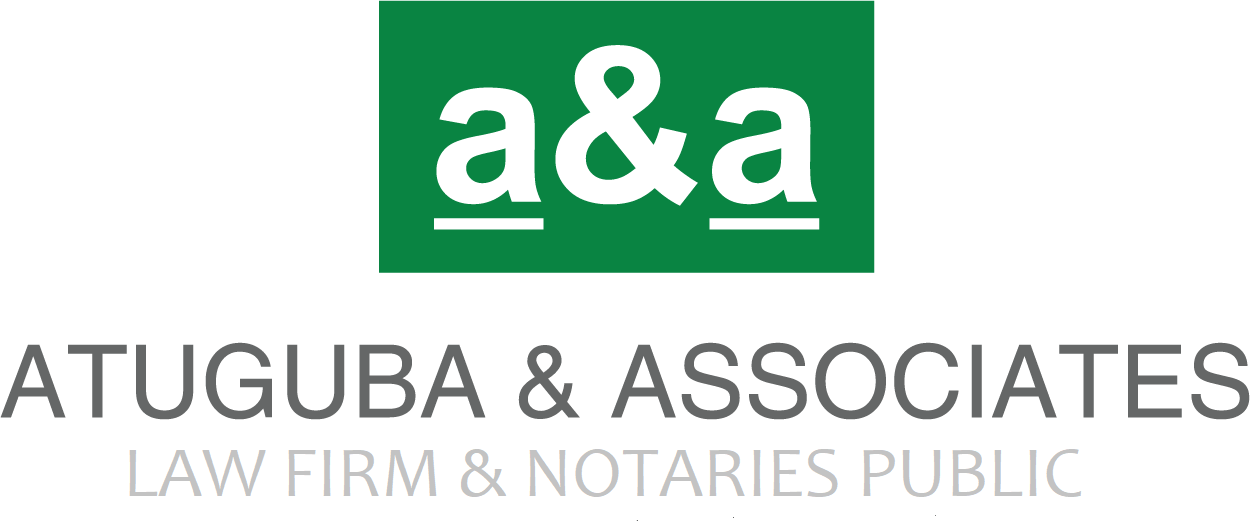 GENERAL OVERVIEW OF THE ACTi. Accreditation and Certification
The Authority shall establish a mechanism for Accreditation of cybersecurity professionals and practitioners (Sec 56) as well as the certification of cybersecurity products and technology solutions (Sec 57)
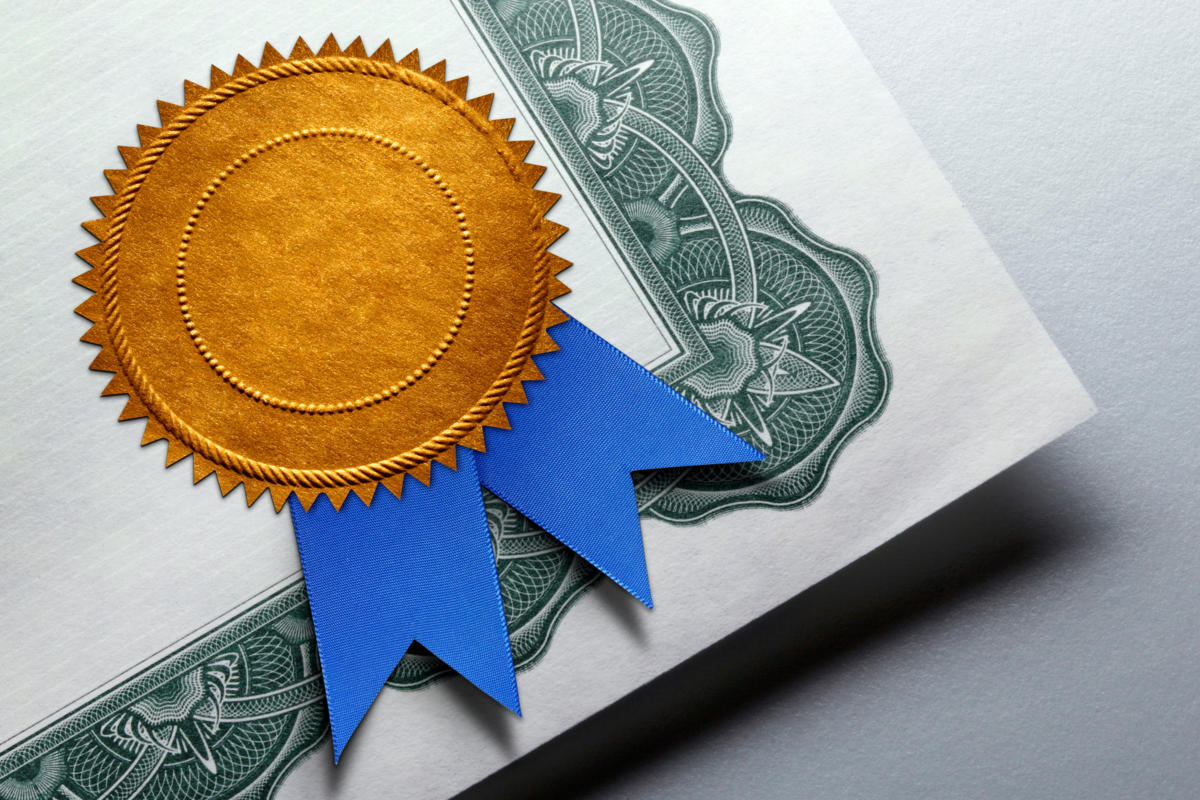 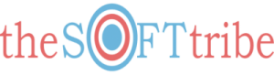 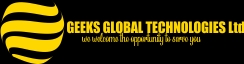 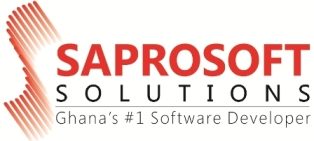 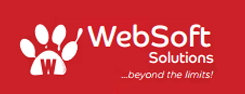 6/21/2021
Atuguba & Associates Presentation
22
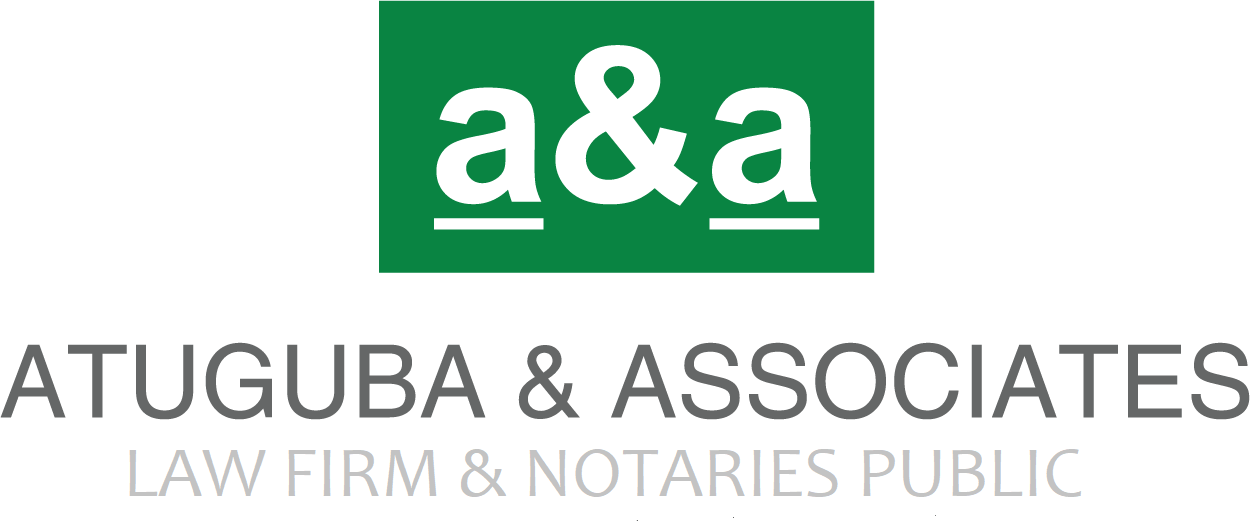 GENERAL OVERVIEW OF THE ACTJ. Cyber Security Standard, Enforcement and Education (Sec 56–61)
The Authority shall develop and adopt standards for cybersecurity in the country.
Engage in Cybersecurity 
public awareness and 
education and sponsoring
research and developmental 
programmes
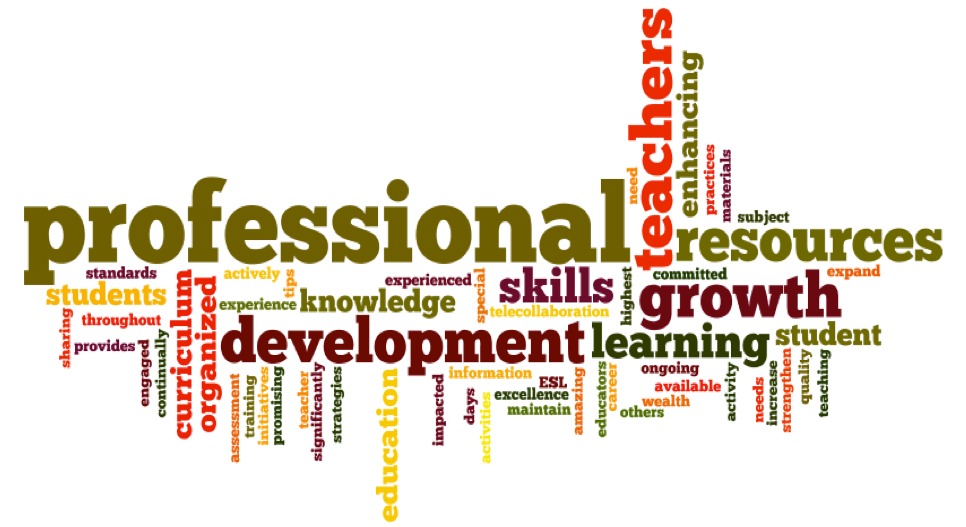 6/21/2021
Atuguba & Associates Presentation
23
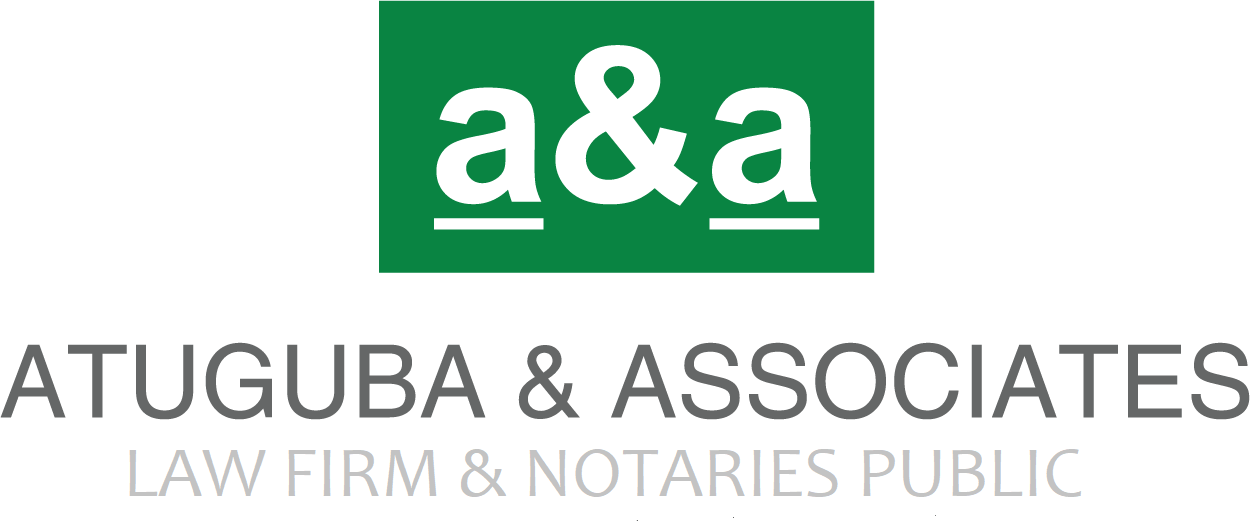 GENERAL OVERVIEW OF THE ACTK. Protection of Children Online (Sec 62–66)
Indecent image and photograph of a child (Sec 62)
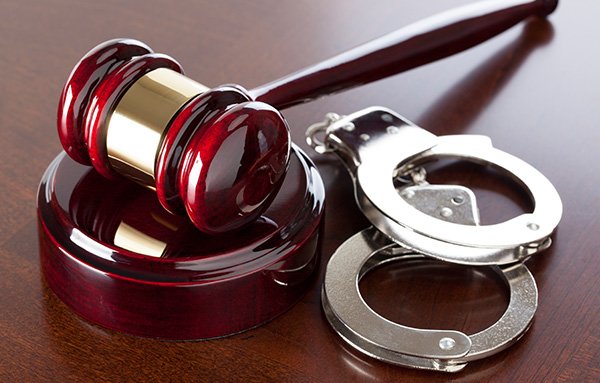 6/21/2021
Atuguba & Associates Presentation
24
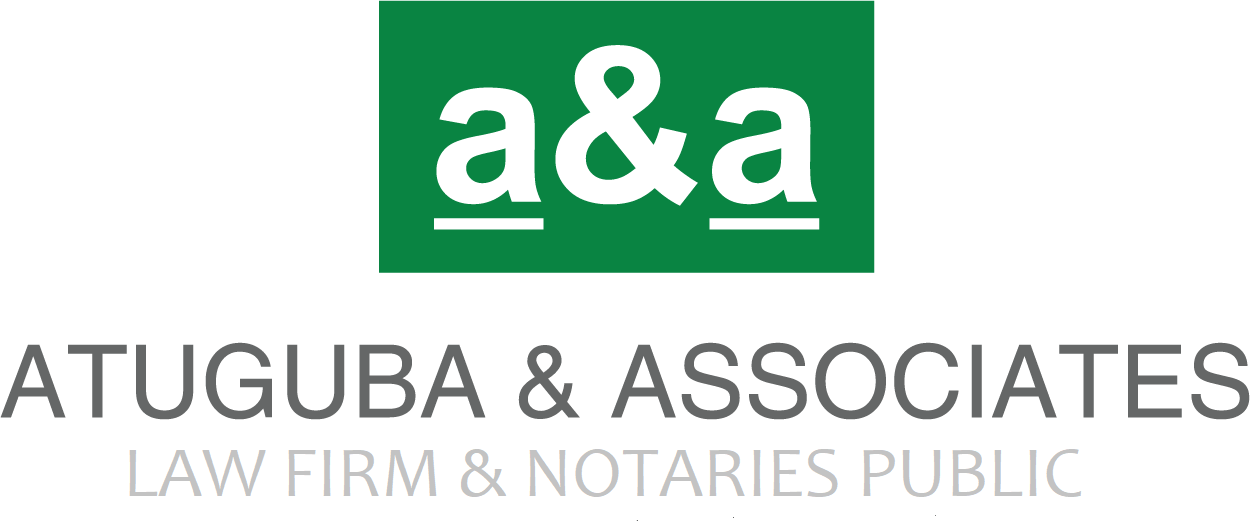 GENERAL OVERVIEW OF THE ACTK. Protection of Children online (Sec 62–66)
Dealing with a child for purposes of sexual abuse (Sec 63)
Prohibition of cyber space to seduce, solicit, lure, groom or entice, or attempt to seduce, solicit, lure, 
	groom or entice, a child or another 
	person believed by the person to be 
	a child.
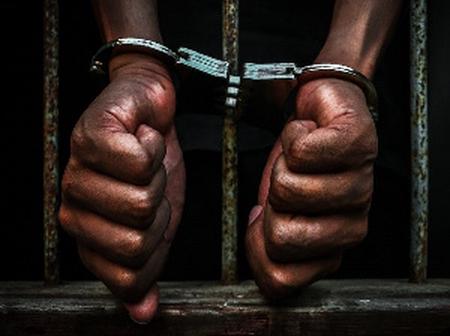 6/21/2021
Atuguba & Associates Presentation
25
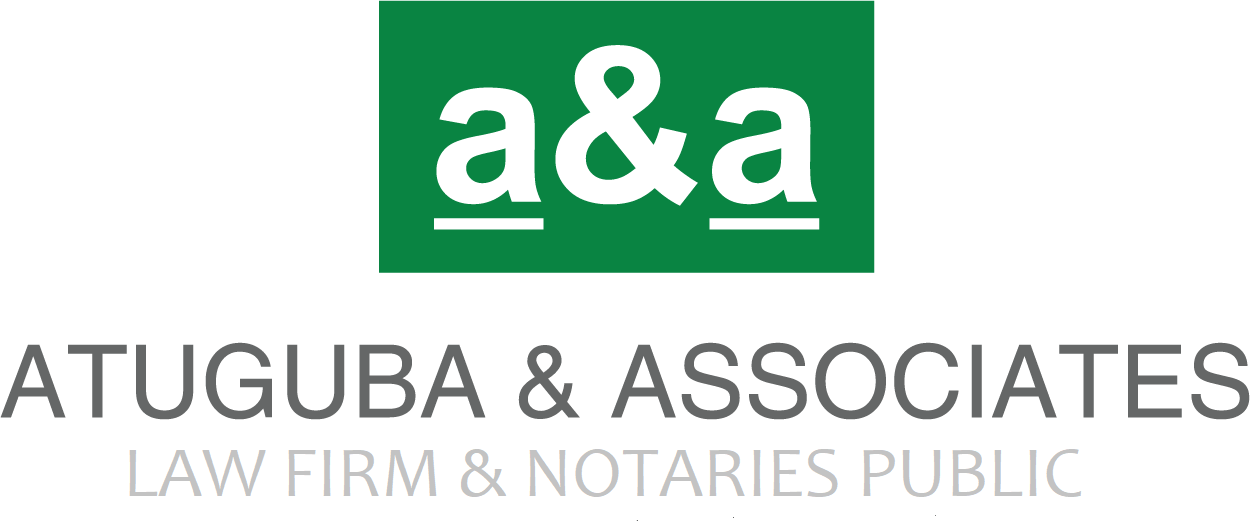 GENERAL OVERVIEW OF THE ACTK. Protection of Children online (Sec 62–66)
Aiding and abetting of a child dealing for purposes of sexual abuse (Sec 64)
It is an offence for an owner or an operator of a computer online service to aid and abet another person for the purpose of encouraging or facilitating the online solicitation of a child.
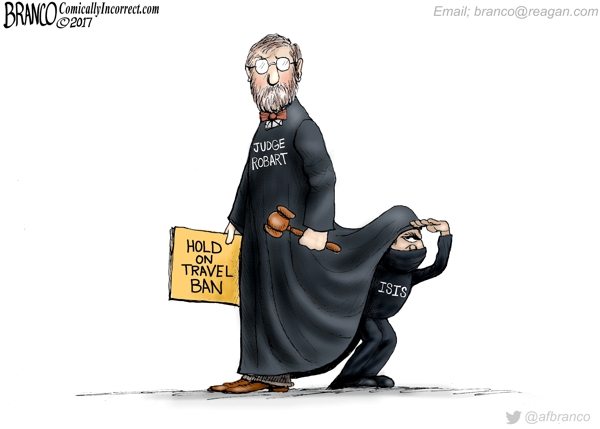 6/21/2021
Atuguba & Associates Presentation
26
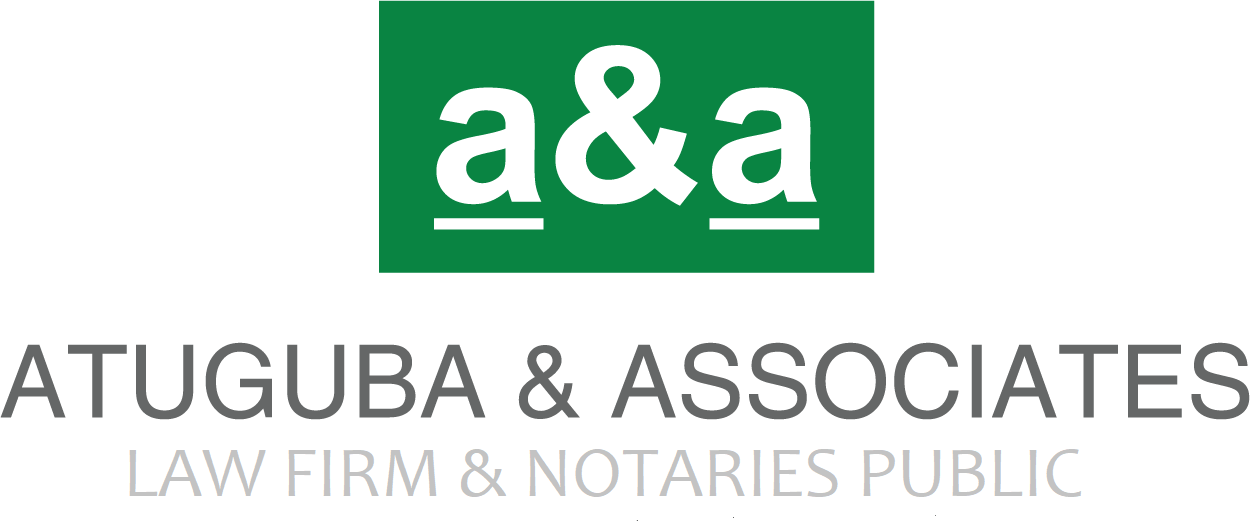 GENERAL OVERVIEW OF THE ACTK. Protection of Children Online (Sec 62–66)
Cyberstalking of a child ( sec 65)
It is an offence to use cyber space to trade information on a child for the furtherance of unlawful sexual activity
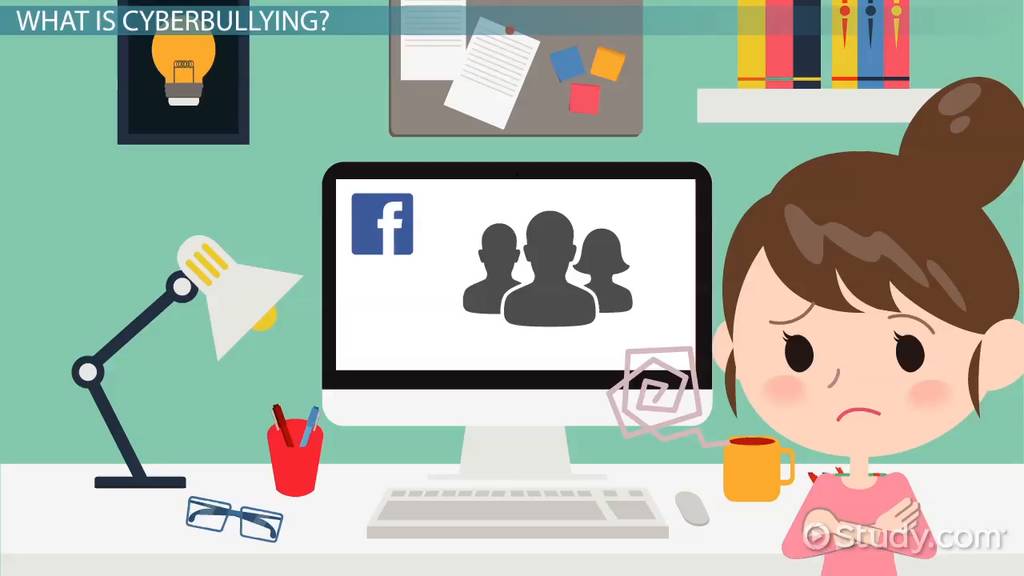 6/21/2021
Atuguba & Associates Presentation
27
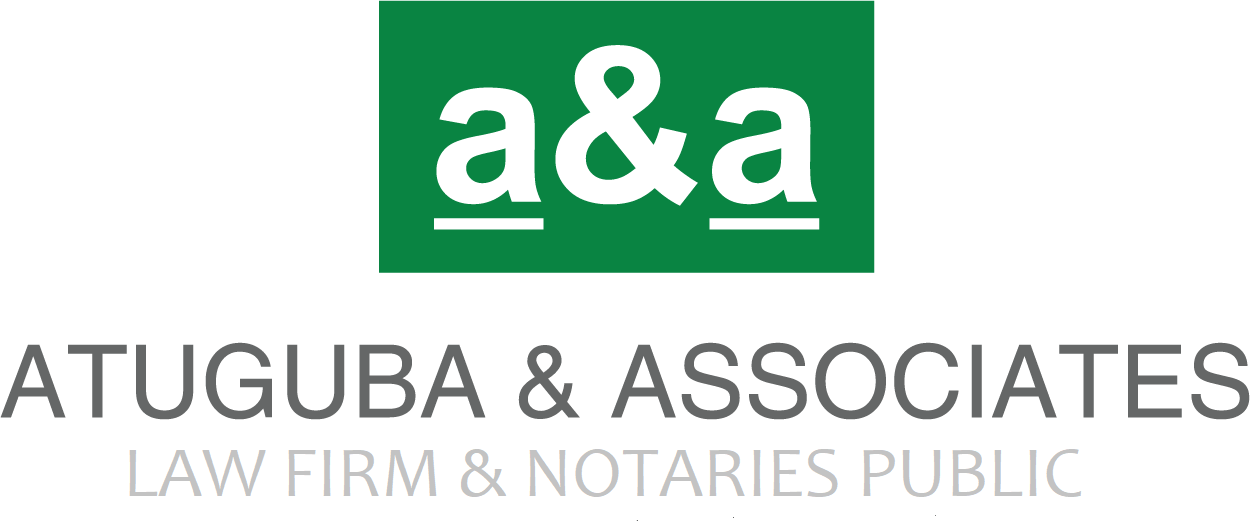 GENERAL OVERVIEW OF THE ACTK. Protection of Children Online (Sec 62–66)
Sexual Extortion (Sec 66)
The Act makes it an offence to threaten to publish private sexually explicit images or videos of a person in order to coerce, harass, threaten, intimidate, exert undue influence or to extort money or other consideration.
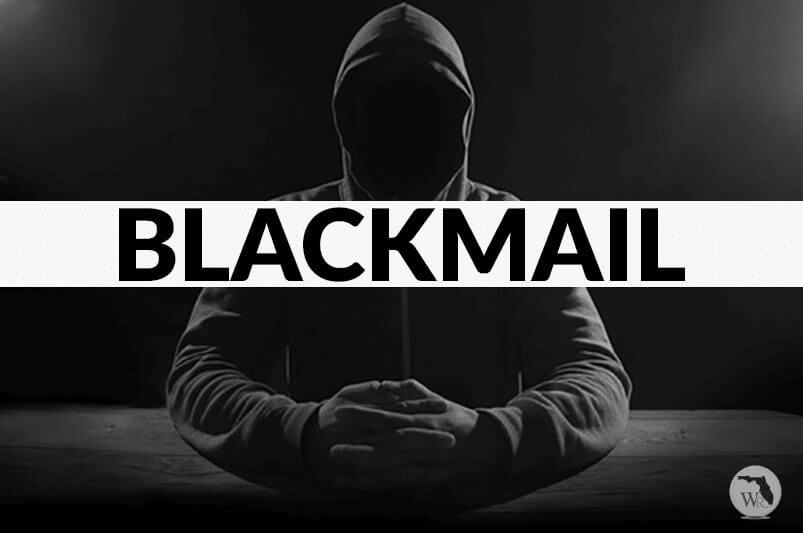 6/21/2021
Atuguba & Associates Presentation
28
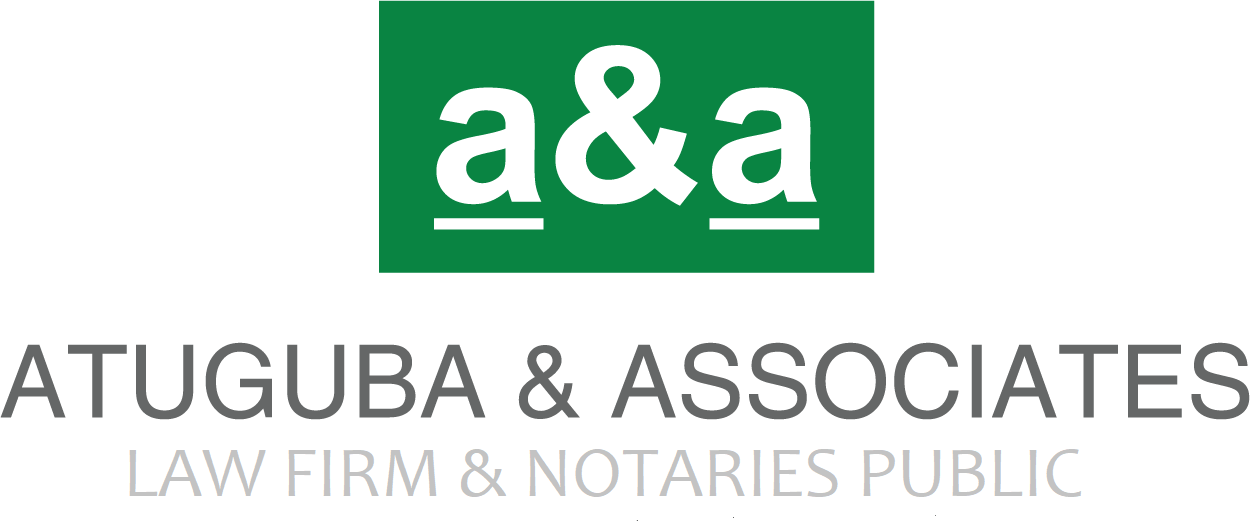 GENERAL OVERVIEW OF THE ACTL. Other Online Sexual Offences (Sec 67 & 68)
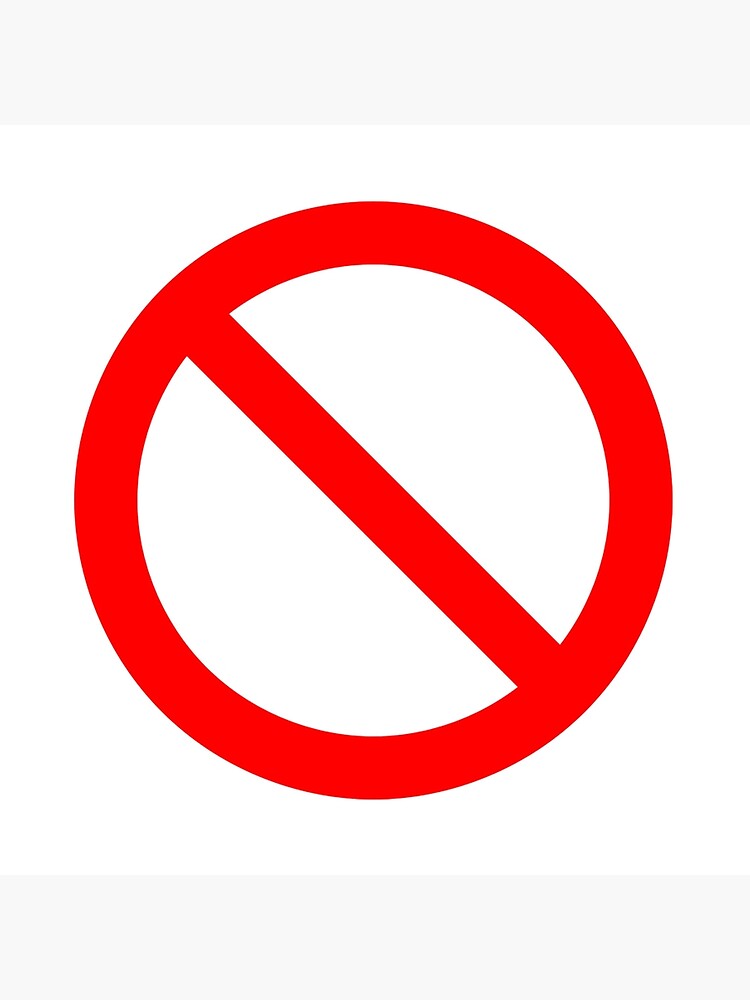 Non consensual sharing of intimate image with the intention to cause emotional distress
To threaten a person to release a prohibited intimate image
6/21/2021
Atuguba & Associates Presentation
29
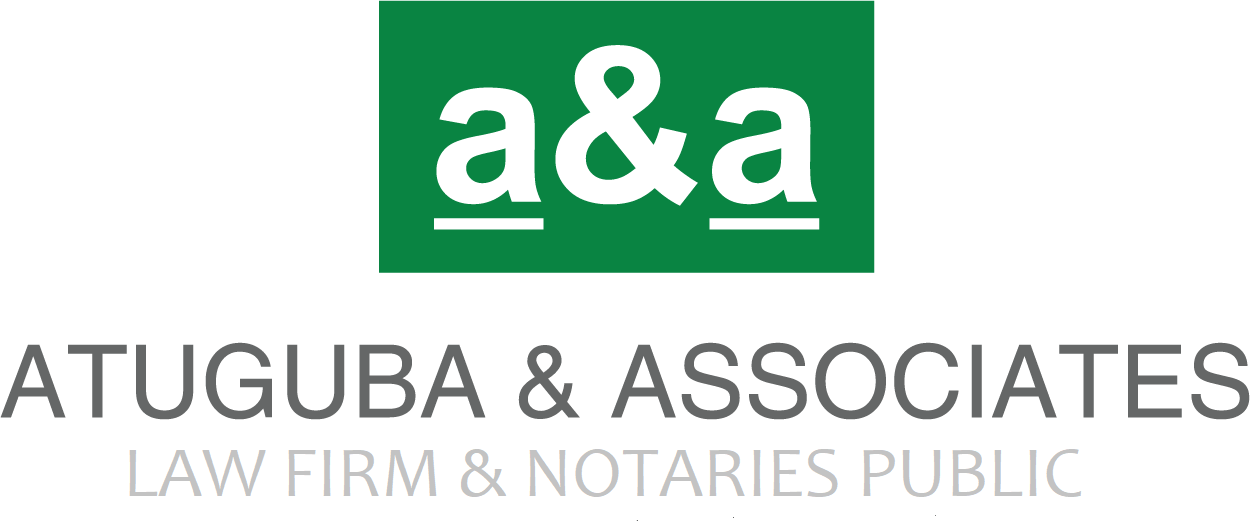 GENERAL OVERVIEW OF THE ACTM. Cybersecurity and Investigatory Powers
An investigative officer may apply ex-parte to the High Court, for a production order to collect subscriber information where there are reasonable grounds to believe that the subscriber information associated with a specified communication and related to or connected with a person under investigation is reasonably required for the purposes of a specific criminal investigation (sec 69)
This production order may be granted where the information requested is commensurate, proportionate and necessary for the purposes of a specific criminal investigation or prosecution and measures shall be taken to ensure that the subscriber information is produced whilst maintaining the privacy of other users, customers and third parties and without the disclosure of information and data of any party not part of the investigation.
6/21/2021
Atuguba & Associates Presentation
30
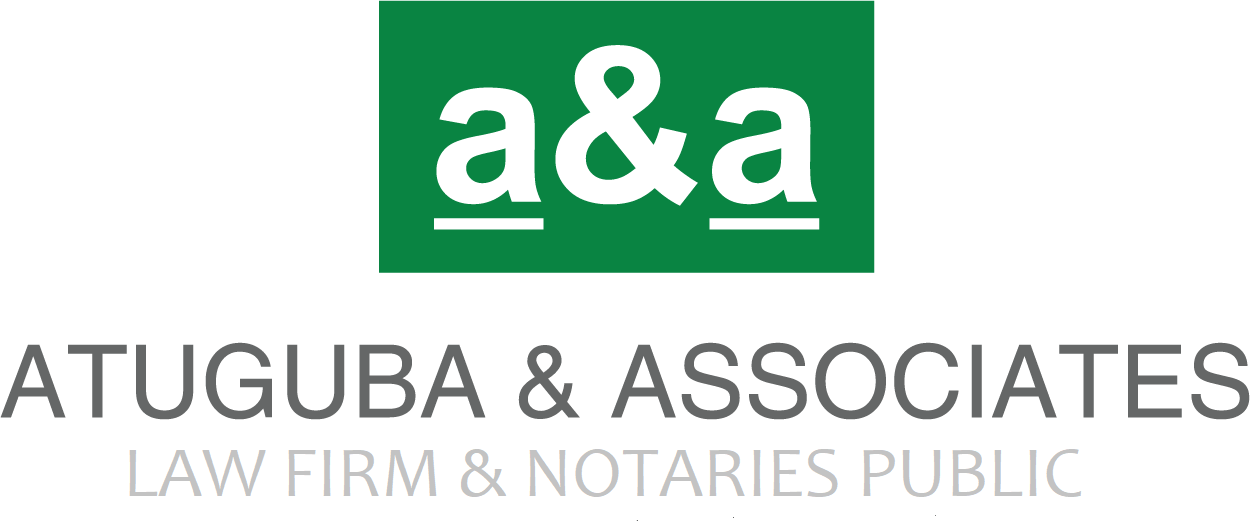 GENERAL OVERVIEW OF THE ACTM. Realisation of Property (Sec 78–80)
Freezing assets (78)
Where on an application by the Authority, the Court is satisfied that the Authority has reasonable grounds to suspect that a person has committed or is committing an offence under this Act or has been involved in a crime in cyberspace, the Court may by an order
restrain that person or any other person acting on behalf of that person or a person holding assets on behalf of that person from disposing, transferring or pledging an asset or making a withdrawal from an account or deposit at a bank or financial institution;
attach the assets due or owing, or belonging to, or held by or on behalf of that person;
compel that person to make a full disclosure within the time specified in the order, of all assets and the nature and source of the assets;
6/21/2021
Atuguba & Associates Presentation
31
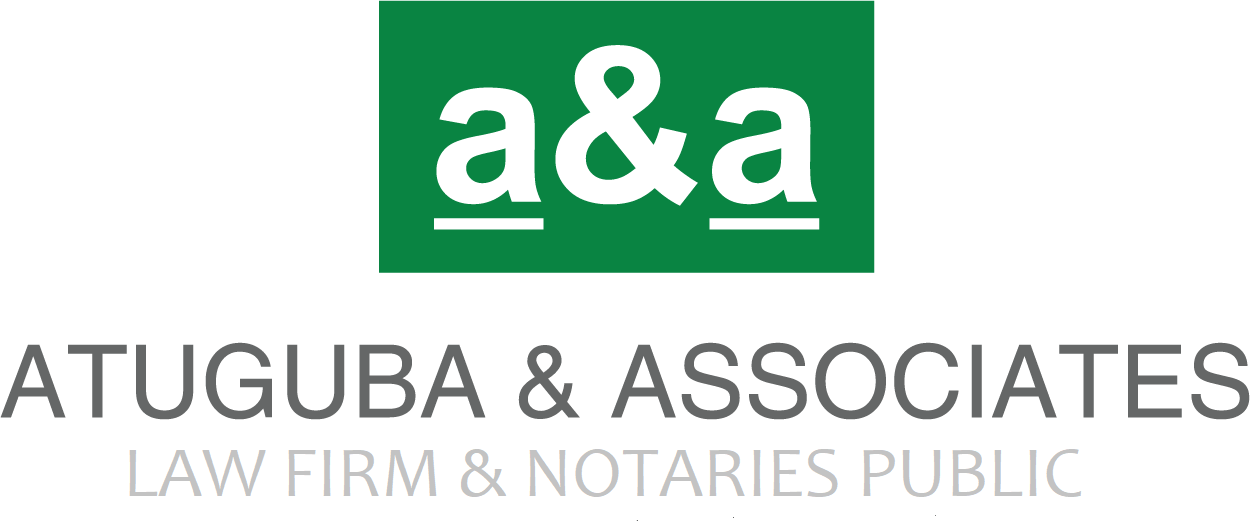 GENERAL OVERVIEW OF THE ACTM. Realisation of Property (Sec 78–80)
Freezing assets (78)
compel the person named in the order to make a full disclosure of the assets held on behalf of that person; or
direct the opening, in the presence of a person authorized by the Authority, of a safe deposit box held on behalf of the person named in the order.
Where a freezing order is not discharged nor subject to an appeal, the court shall direct the Attorney General to manage the property and also direct that 70% of the amount realized be paid to the Authority to defray the expenses of the Authority, pay 10% to the office of the Attorney General and rest into the consolidated fund.
6/21/2021
Atuguba & Associates Presentation
32
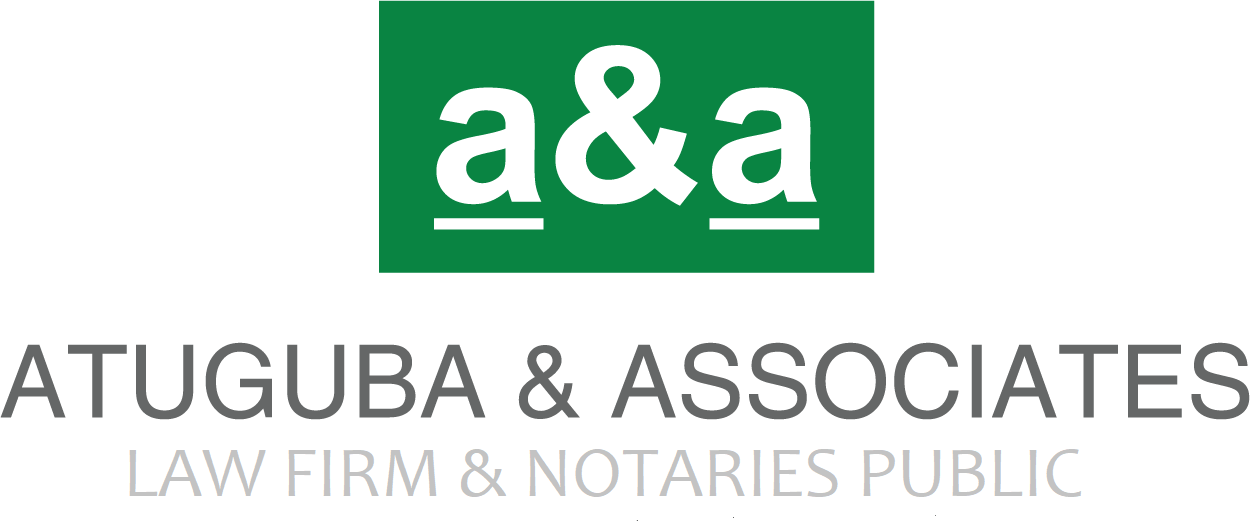 GENERAL OVERVIEW OF THE ACTN. Miscellaneous provisions (Sec 83–100)
International co-operations
Immunity of members of the Authority
Cyber risk register
Request for information
Blocking, filtering and taking down illegal contents
Trial court and procedural powers
Penalties
Unlawful access
Regulations
Repeals and savings and consequential amendments
6/21/2021
Atuguba & Associates Presentation
33
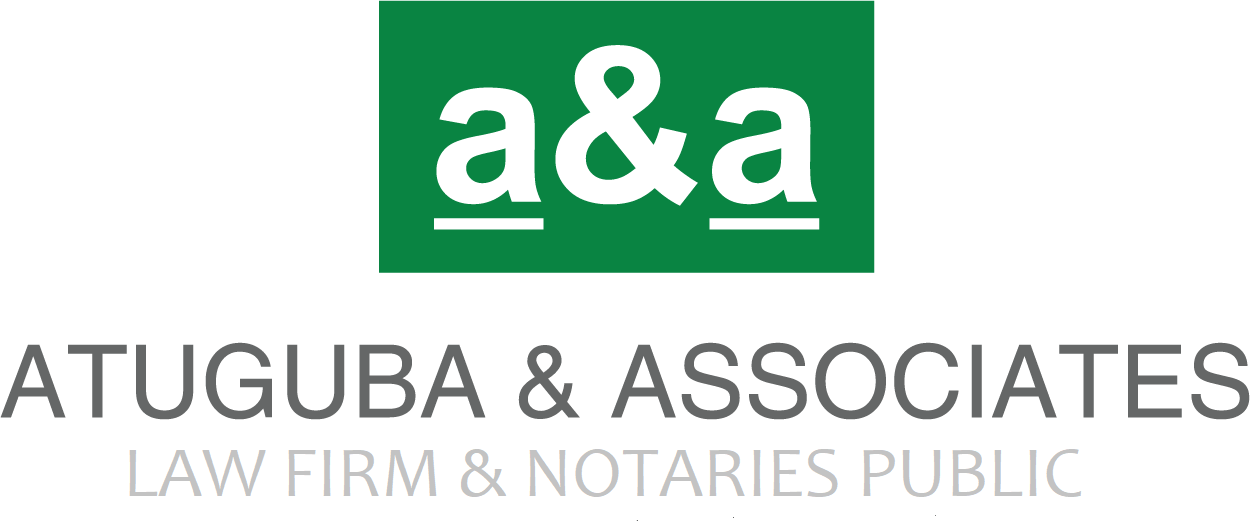 AFRICAN UNION CONVENTION ON CYBER SECURITY AND PERSONAL DATA PROTECTION
Applicability
Anybody engaged freely in e-commerce activities in their territories except gambling, legal representation and assistance activities, and activities exercised by notaries or equivalent authorities.

RATIFICATION ???
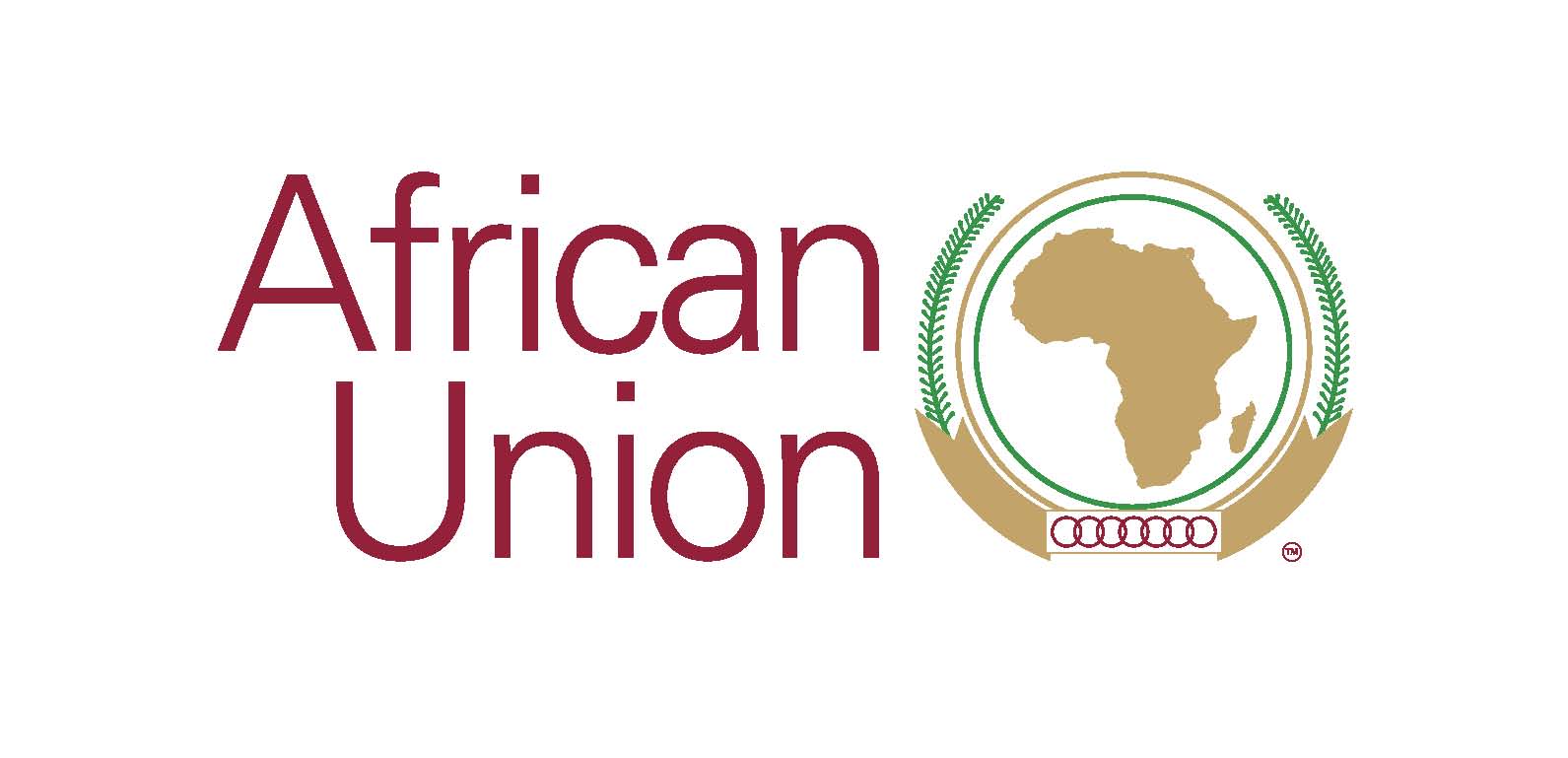 6/21/2021
Atuguba & Associates Presentation
34
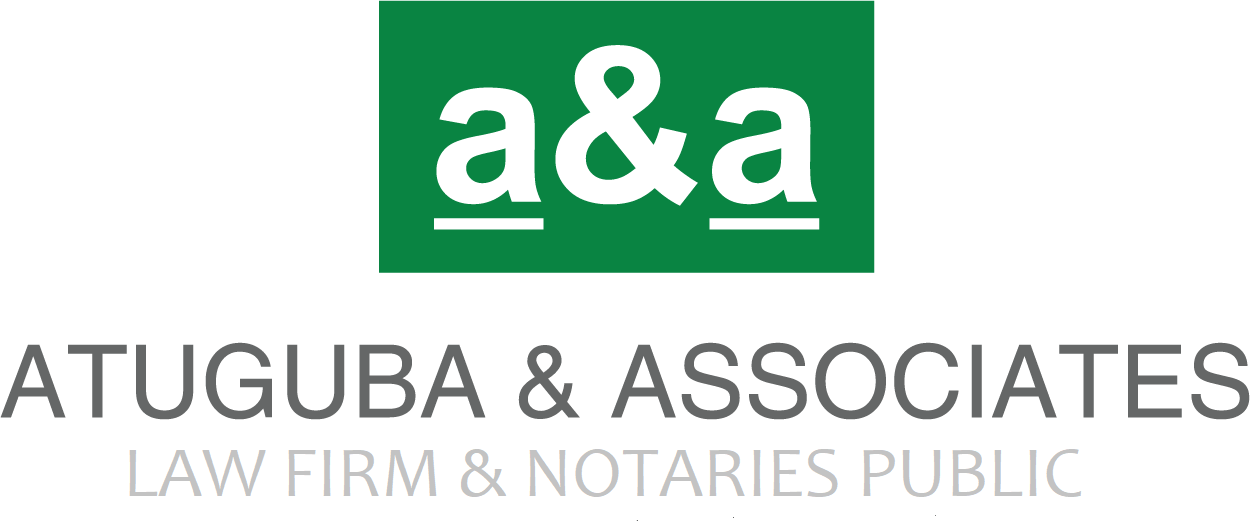 CHAPTER III
Chapter III (Art 24 – Art 38) of the convention focuses on promoting cybersecurity and combating cybercrime. 
Article 24 (1) Cybersecurity measures taken at the national Level. Each state shall develop a national cybersecurity policy which recognizes the importance of CII, e.g., the Cybersecurity Act 2020, (ACT 1038) in Ghana
6/21/2021
Atuguba & Associates Presentation
35
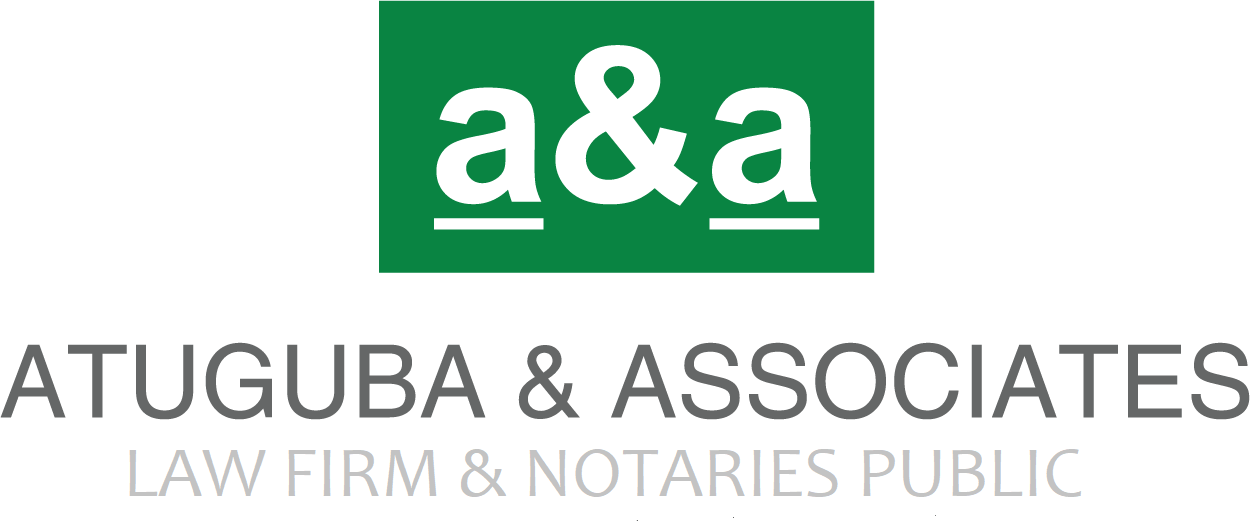 ARTICLE 25
(1) each national legislation against crime must be based on the substantive criminal offenses act of that nation.
*Sec 1 of Act 1038, the Act is to be read together with some relevant enactments.
(3) in adopting national legal measures, State party shall ensure that measures so adopted will not infringe on the rights of citizens guaranteed under the national constitutions and internal laws and protected by the international conventions, particularly the African Charter on Human and Peoples Right.
6/21/2021
Atuguba & Associates Presentation
36
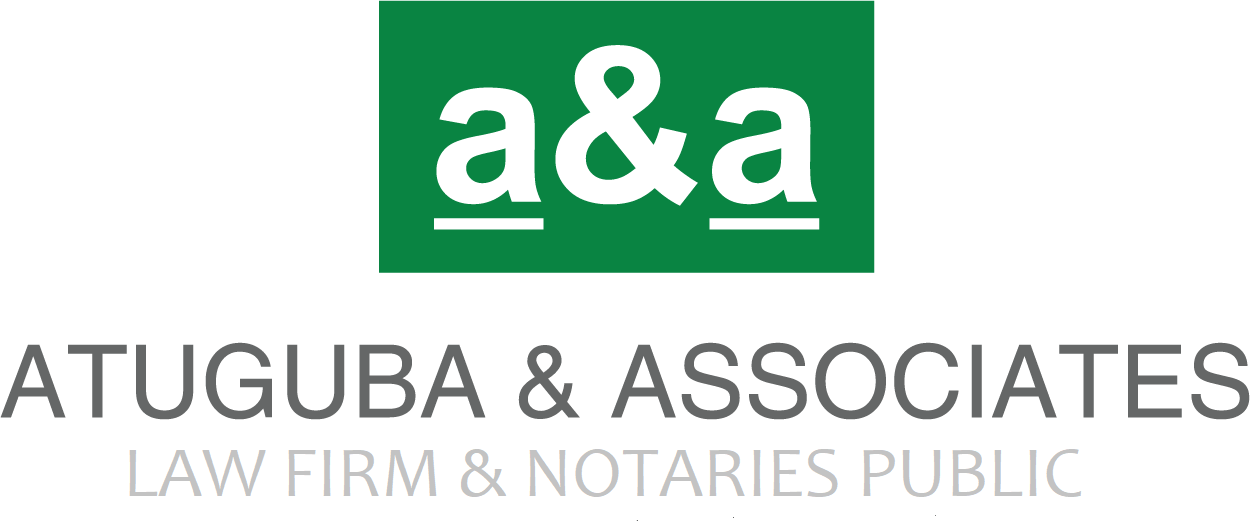 ARTICLE 26
(3) each State party shall develop public-private partnership as a model to engage industry, the civil society, the academia in the promotion and enhancement of cybersecurity culture.
*Sec 13 Joint Cybersecurity Committee made up of different industry players e.g. Judiciary, security services, communication sector, the finance sector etc.
(4) education & technical training and capacity building
*Sec 61 Research and development programmes of the Authority
6/21/2021
Atuguba & Associates Presentation
37
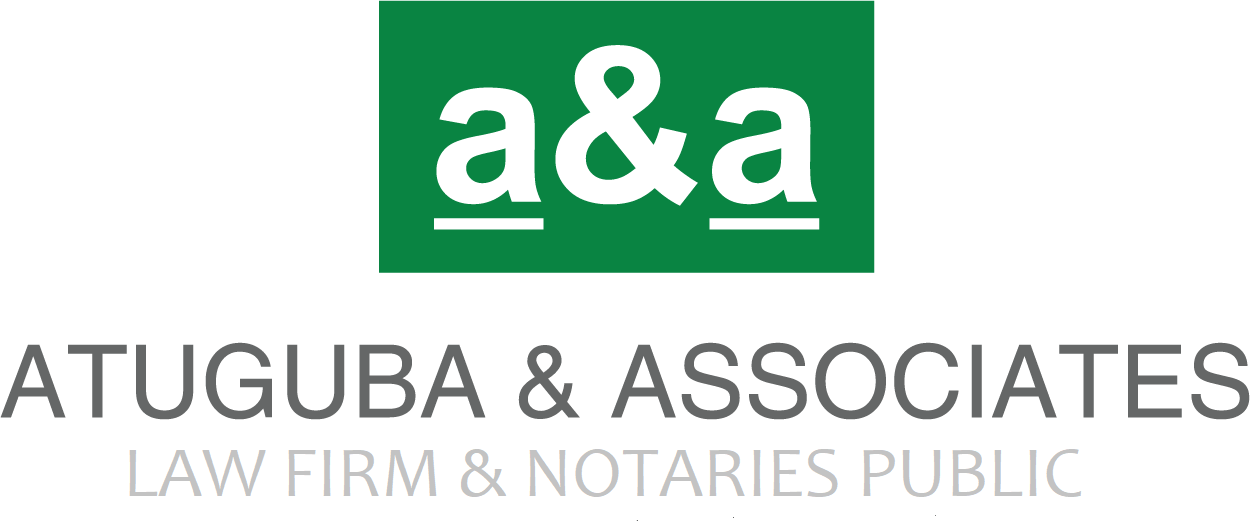 ARTICLE 27
National cybersecurity monitoring structures
(1) Cybersecurity governance
(2) Institutional framework to combat cybercrime
*Sec 41–45 (National and Sectoral Computer Emergency Response Teams)
6/21/2021
Atuguba & Associates Presentation
38
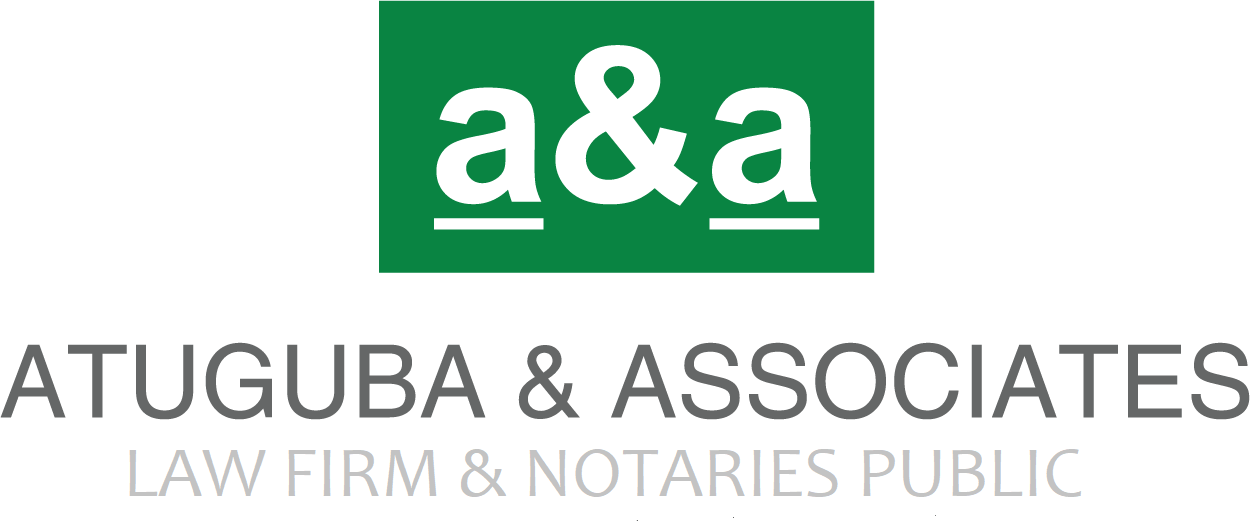 ARTICLE 28
International Cooperation
(1) Regional harmonization and international cooperation
(2) Agreements on mutual legal assistance in conformity with the principle of double criminal liability
(3) Exchange of information between institutions at the national level
*Sec 83–86 Miscellaneous provisions (international cooperation, immunity of members, request for information etc.)
6/21/2021
Atuguba & Associates Presentation
39
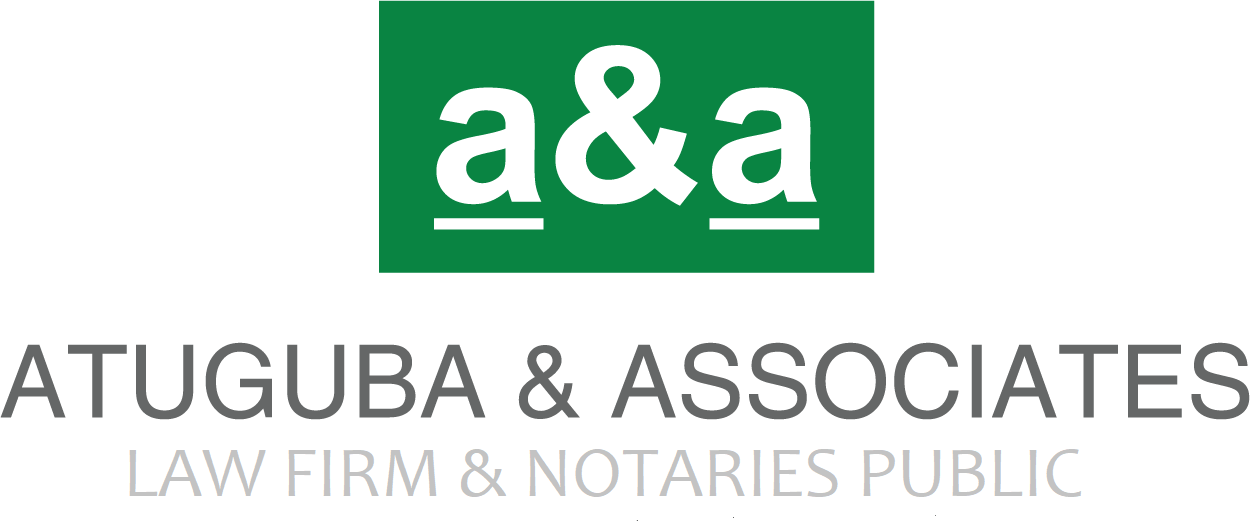 ARTICLE 29
(1) Attacks on computer systems as a criminal offence
(2) Computerized data breaches
(3) Content related offenses, e.g., child pornography, threats, insults, attempts at genocide and crimes against humanity through a computer system 
Adapting certain offences to ICT
- Art 30
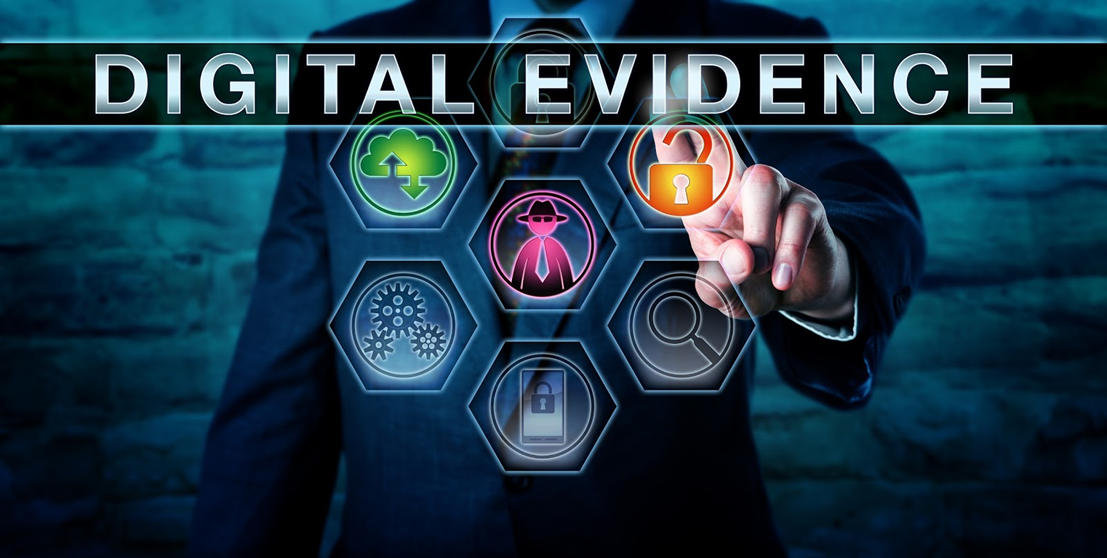 6/21/2021
Atuguba & Associates Presentation
40
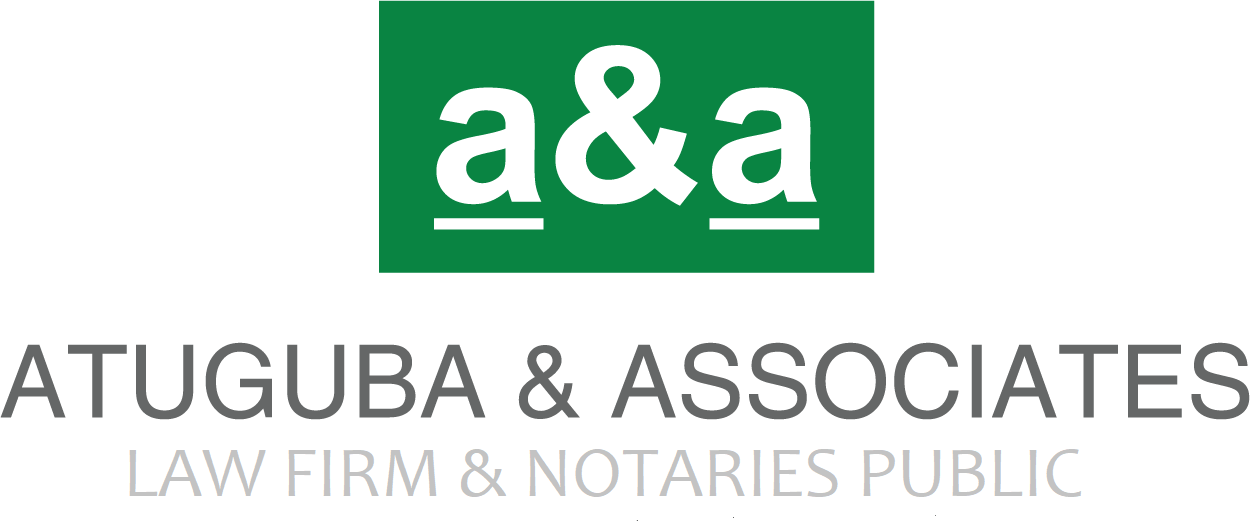 STRENGTHS of ACT 1038
Complies with some of the requirements of the AU convention
It prioritizes education and research
Criminalizes some substantive offences e.g. child pornography
Offers some protection as far as private data is concerned when it comes to the Application of a Subscriber Information. 
Specialized task force; CERT- GH (NCERT&SCERT)
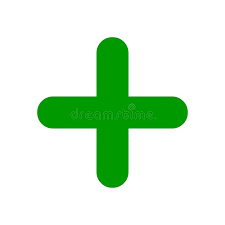 6/21/2021
Atuguba & Associates Presentation
41
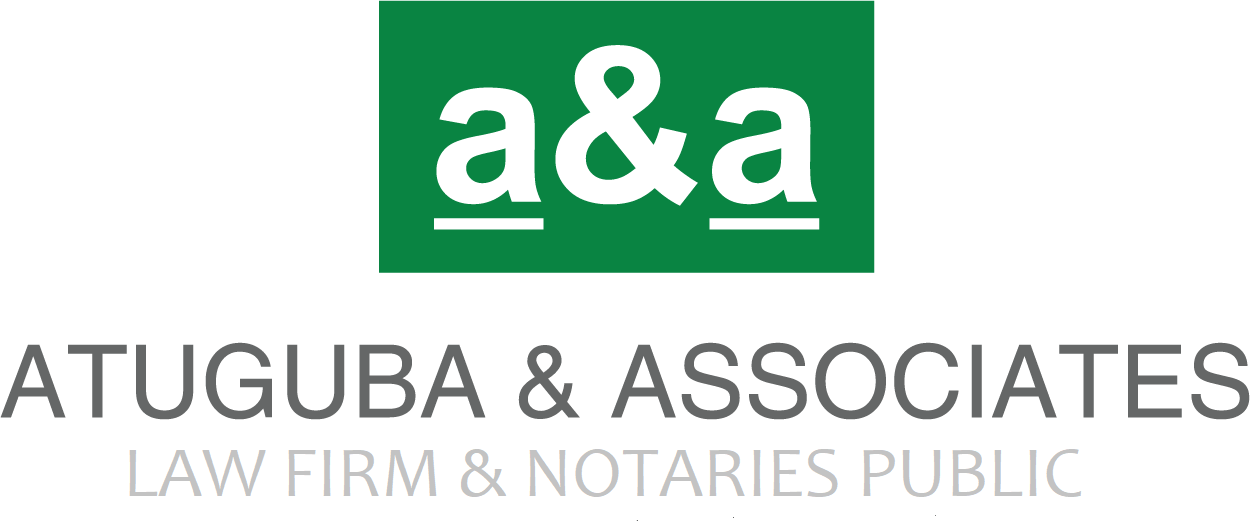 WEAKNESS OF THE ACT
Not reflecting the criminalization of some specific cyber incidences that are injurious to the citizenry. The Act was silent on specific acts like;
Hacking
Mobile money theft
Data breaches
Sim box fraud e.g. Dr. Alex Tweneboah’s case
      The Republic v. Michael Asamoah (prosecuting under Omnibus clauses)
Electronic Communications Act (Amendment) 2016 (Act 910)

The Act focuses mainly on the regulatory structures and protocols.
6/21/2021
Atuguba & Associates Presentation
42
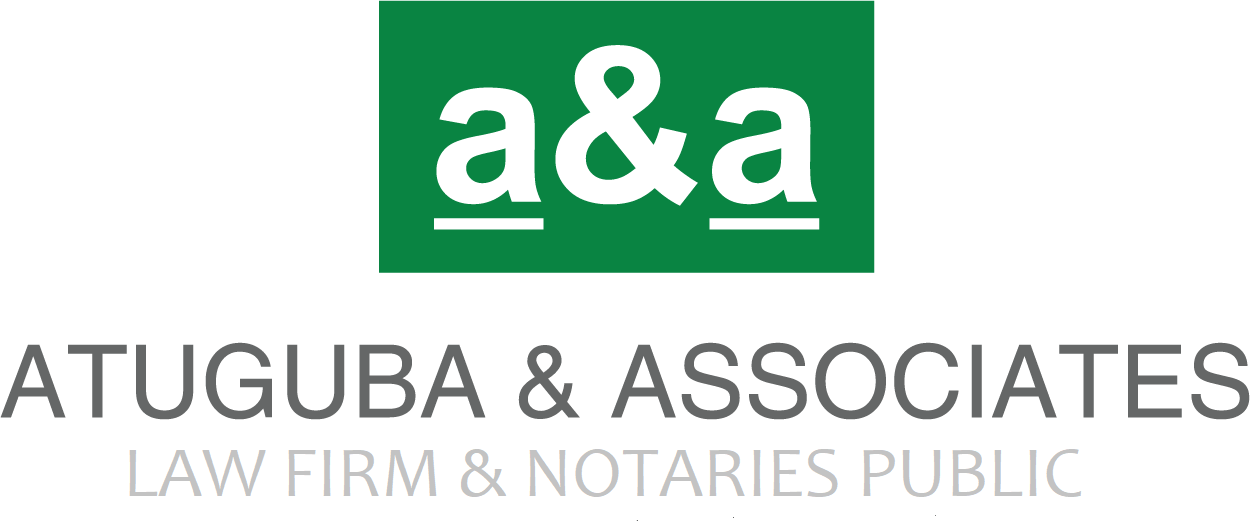 WEAKNESS OF THE ACT
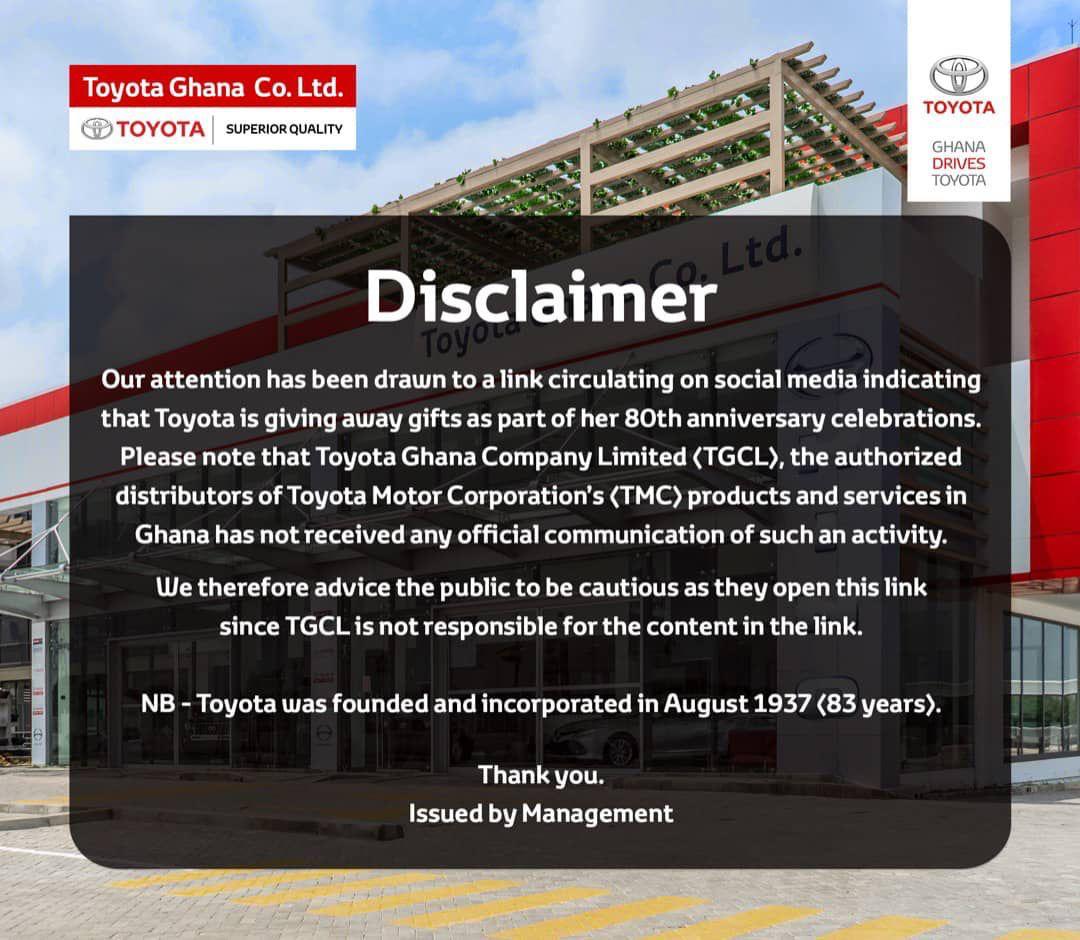 Little education done in cybersecurity. Our low cybersecurity culture makes it difficult to detect basic cyber threat e.g., forwarding unverified /suspicious links etc.
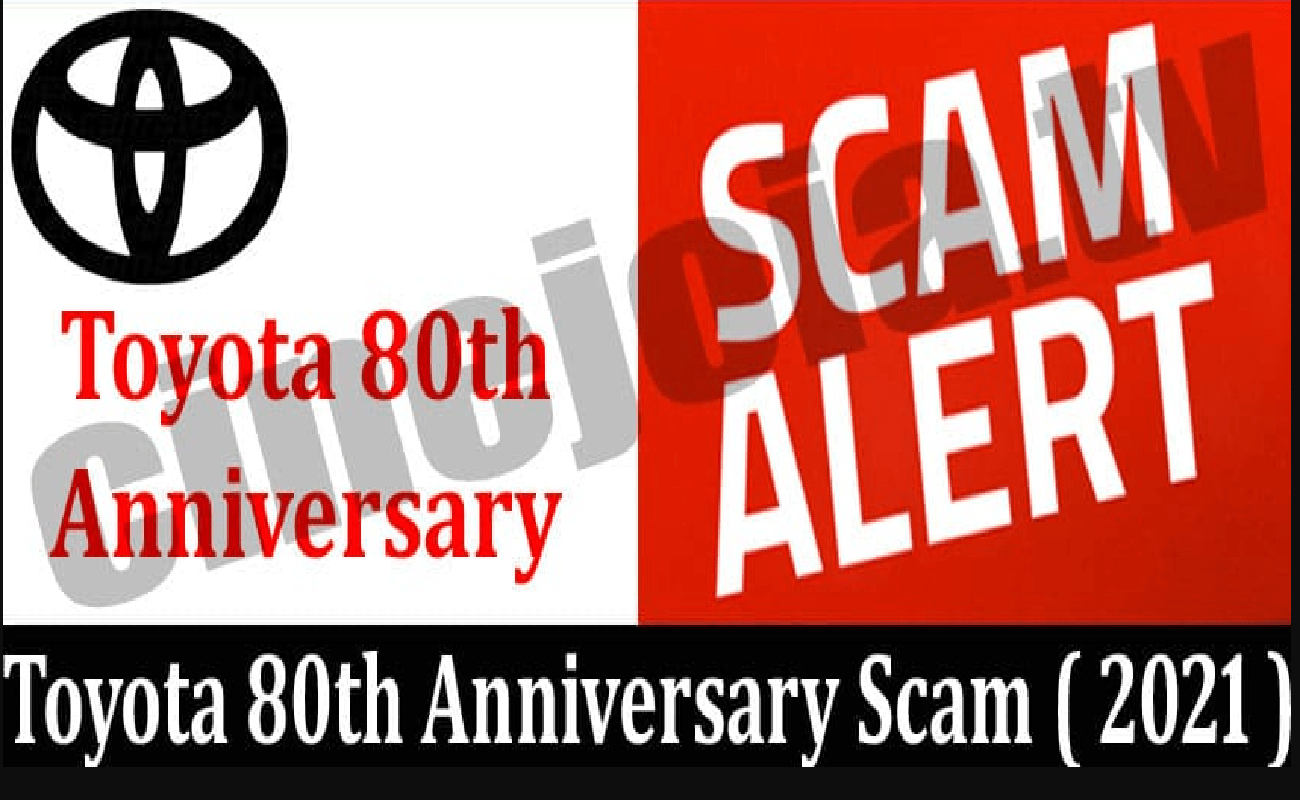 6/21/2021
Atuguba & Associates Presentation
43
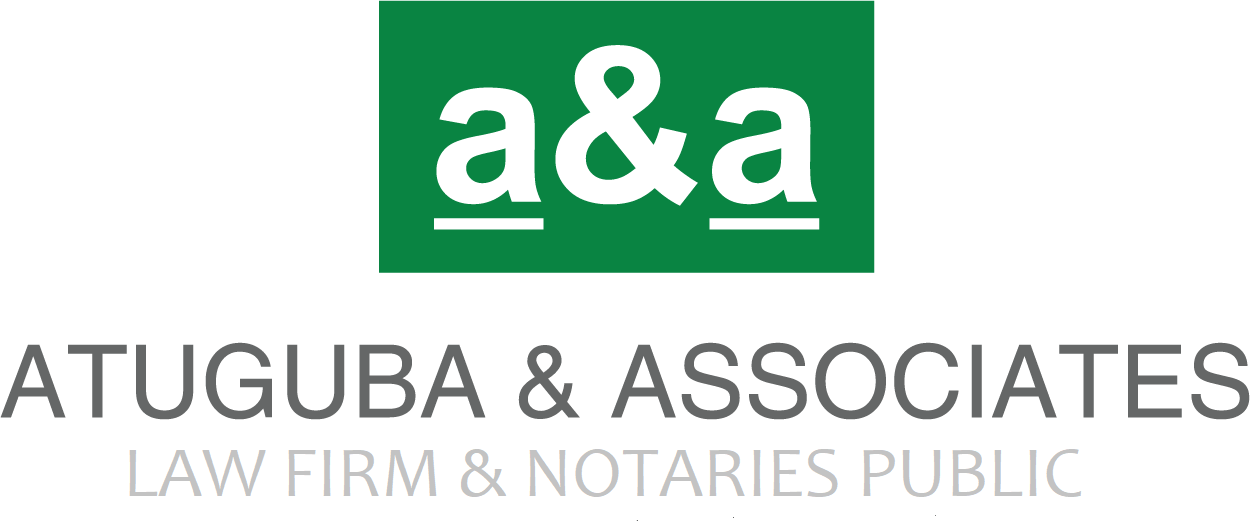 WEAKNESS OF THE ACT
Limited or no provision made for capacity building of the major stakeholders; i.e. judiciary, police and people engaged in e-commerce. The how, where, when, who qualifies to?
No provision for verification of information captured in national databases
A cybersecurity provider should be notified of a suspension of licence immediately the licence is suspended instead of “not later than 28 days”.
6/21/2021
Atuguba & Associates Presentation
44
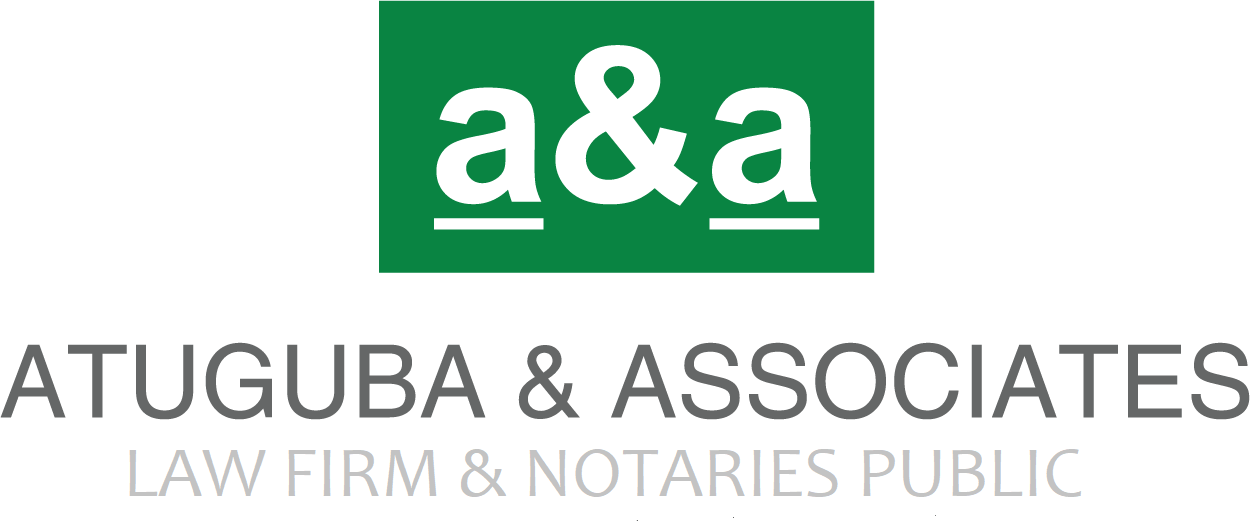 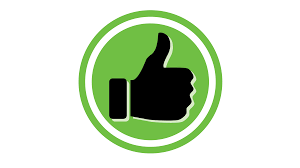 CONCLUSION: POTENT TOOL OR NOT?
The Act for starters is a good step. Yet a lot has to be done to make it a potent Act. Some of the things to be done will include to; 
Popularize cyber incidence reporting system
Coordinate with the death registry to regulate data of genuine users in the cyber ecosystem
Have a regular, structured technical training and capacity building of the stakeholders
Improve on the existing legislation. e.g. The Criminal Act, 1960 (Act 29) and The Evidence Act, 1975 (N.R.C.D. 323)
6/21/2021
Atuguba & Associates Presentation
45
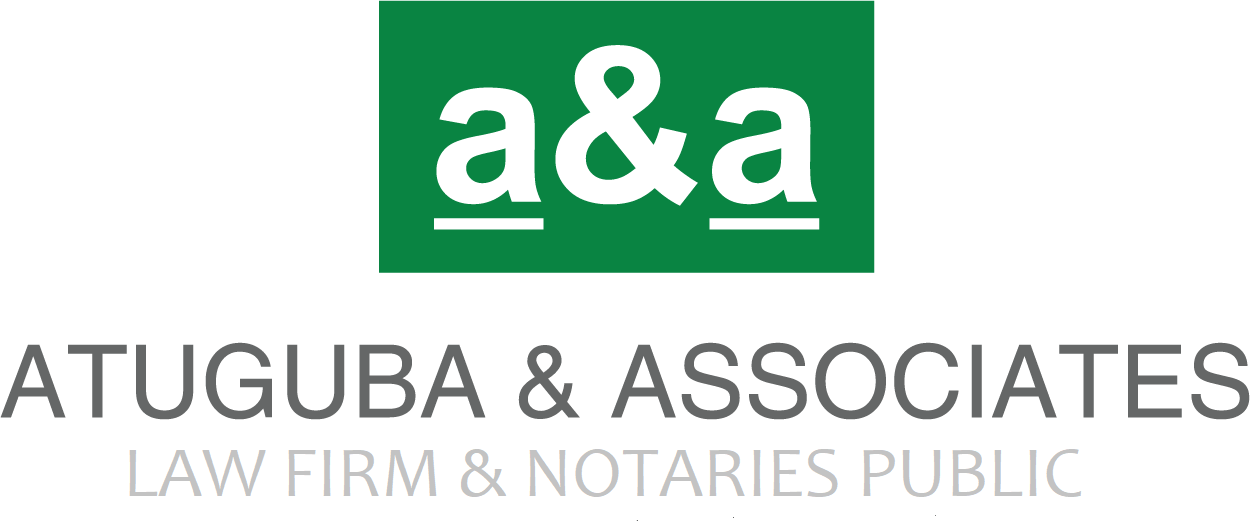 CONCLUSION: POTENT TOOL OR NOT?
Equip the law enforcement agencies with all needed resources (human and material)
Have adequate public education.
Have a need for a solid and reliable National Identification System (re-registration, verification of existing data, regular verification of registration instruments passport, drivers license, voters ID).
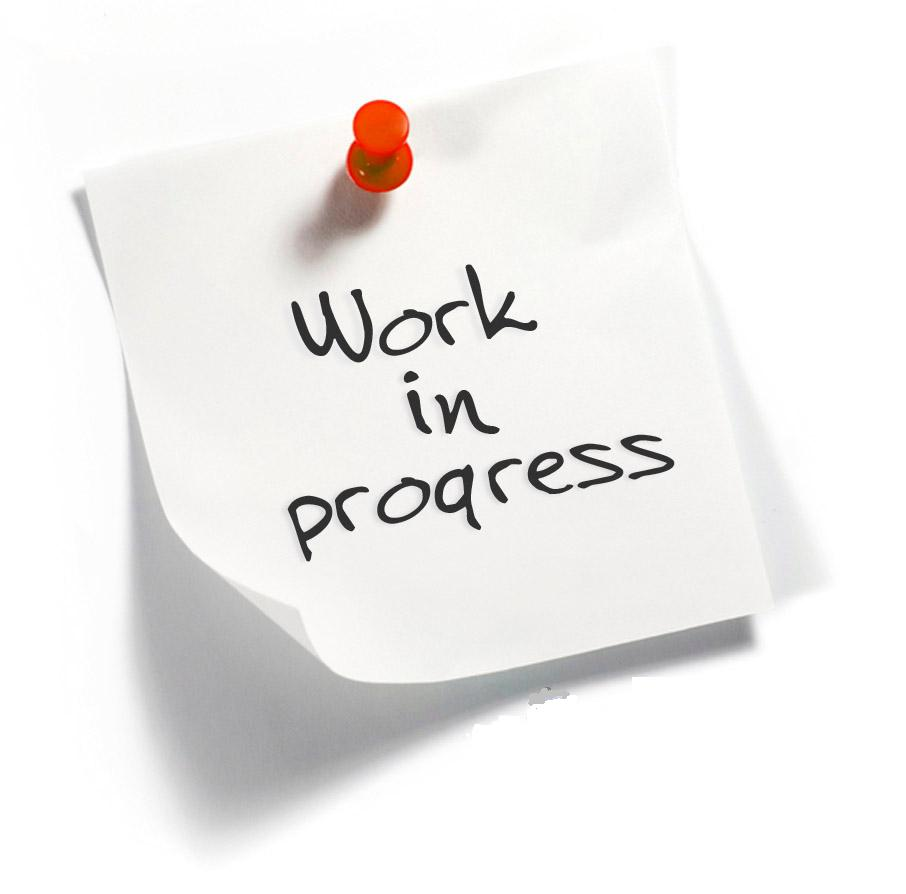 6/21/2021
Atuguba & Associates Presentation
46
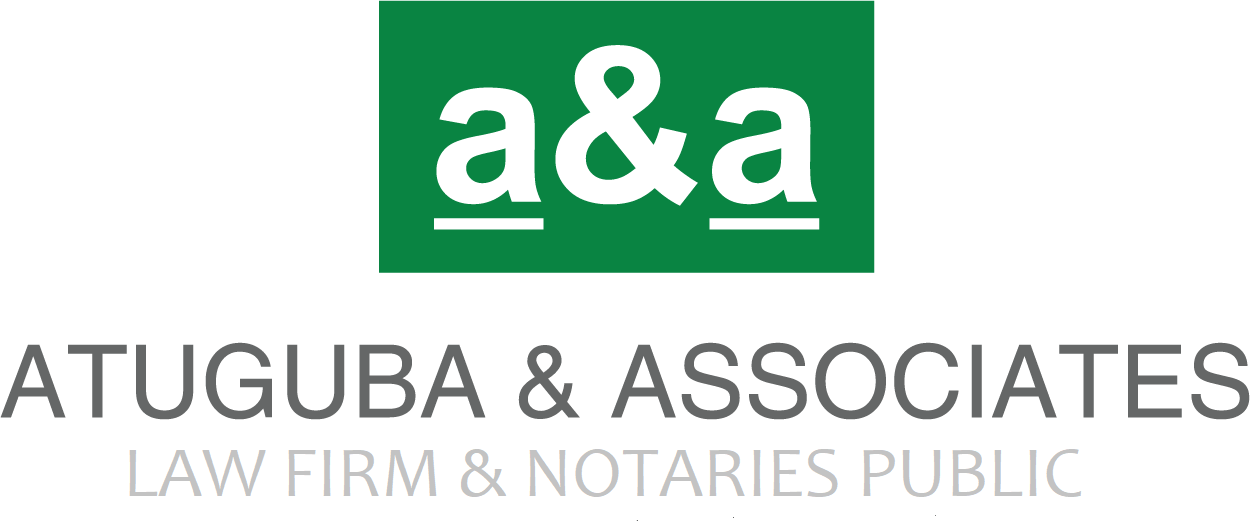 Business Opportunity offered by the Act
To identify operators of CII
Contact the NCA to see the operators that are in good standing 
Draft and send proposals to those who have not in good standing as far registration and accreditation issues are concerned and offer them our legal assistance
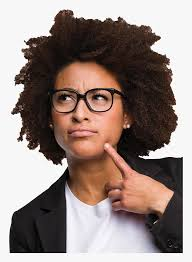 6/21/2021
Atuguba & Associates Presentation
47
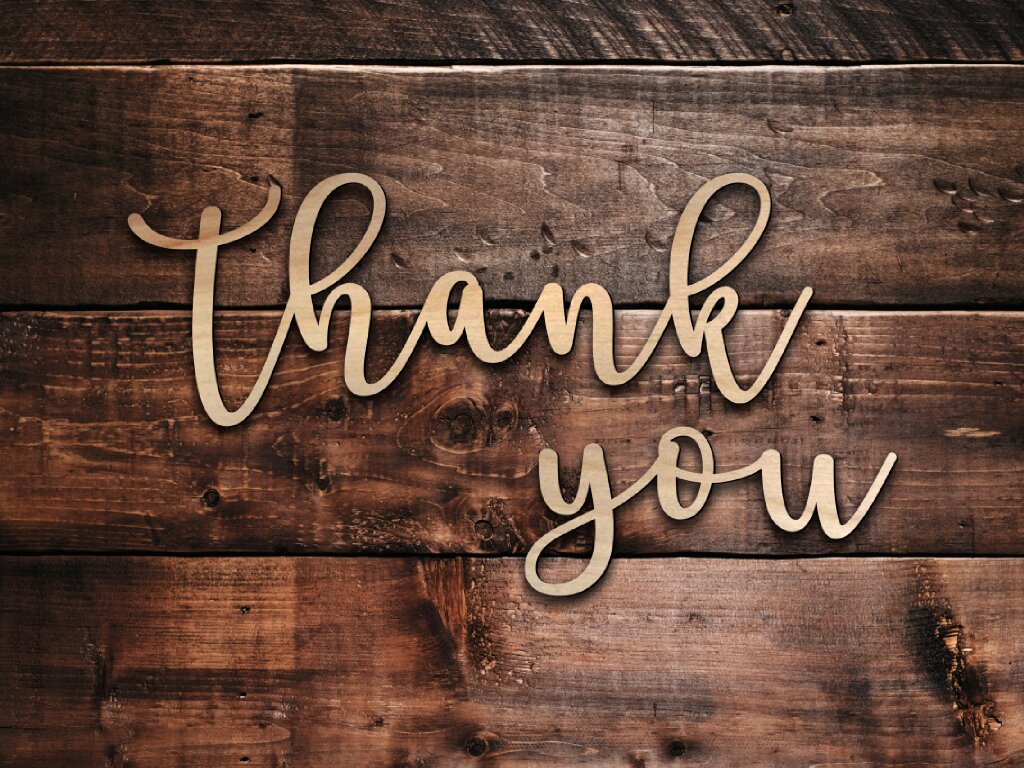 END OF PRESENTATION
Atuguba & Associates House No. 3 Otinshie-Adjiringano Near Rex PlazaP.O. Box LG 203 Legon 
Accra, Ghana Tel: 0302 522 553
6/21/2021
Atuguba & Associates Presentation
48